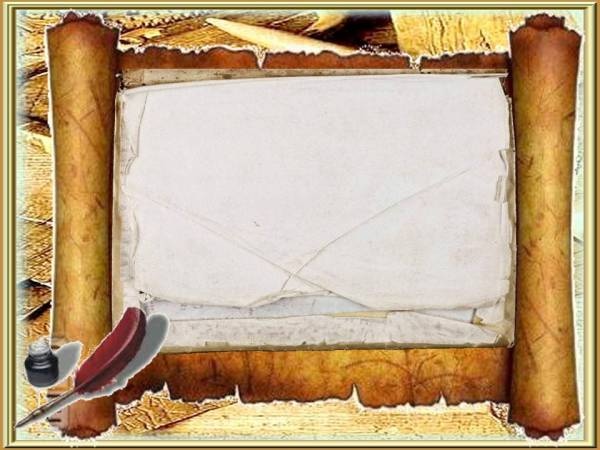 З допомогою цієї презентації Ви маєте можливість побувати в шкільних приміщеннях Друхівської ЗОШ І-ІІІ ступенів та познайомитись з педагогічним колективом
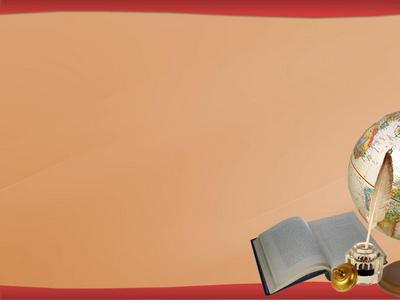 Візитка школи
Історична довідка
Перша парафіяльна школа відкрита в 70-і роки ХІХ ст. в хаті селянина Кардаша Федора.
Пізніше (роки точно не встановлено) біля церкви в простій хатині працювала церковно-приходська школа.
З 1909 року - земська школа.
У 1950 році школа стала семирічною.
1957 рік – Друхівська середня школа.
1974 рік – перехід в нове двоповерхове приміщення.
2002 рік - шкільну котельню переведено на природний газ.
2015 рік – котельню переведено на твердопаливні котли (брикет, дрова)
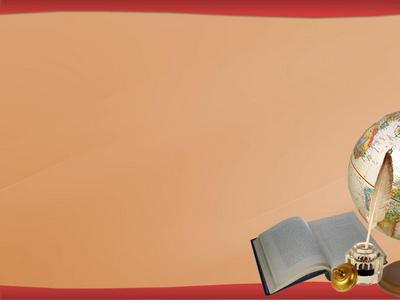 Паспорт школи
На 01.09.2016 року в школі у 13 класах навчається 223 учні,  дві паралелі  –  1 та 9 класи.
1-4 класи     – 102 учні;
5-9 класи     –   95 учнів;
10-11 класи –   26 учнів.
Середня наповнюваність класу – 17 школярів.
Працює: 
вчителів – 26; 
працівників середнього та технічного персоналу – 15.
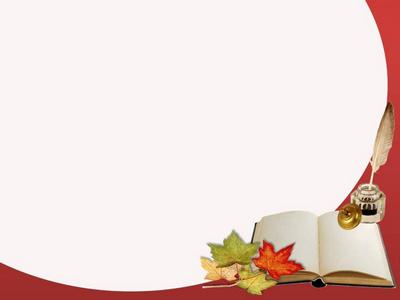 Якісний склад педагогічного колективу
за рівнем кваліфікації
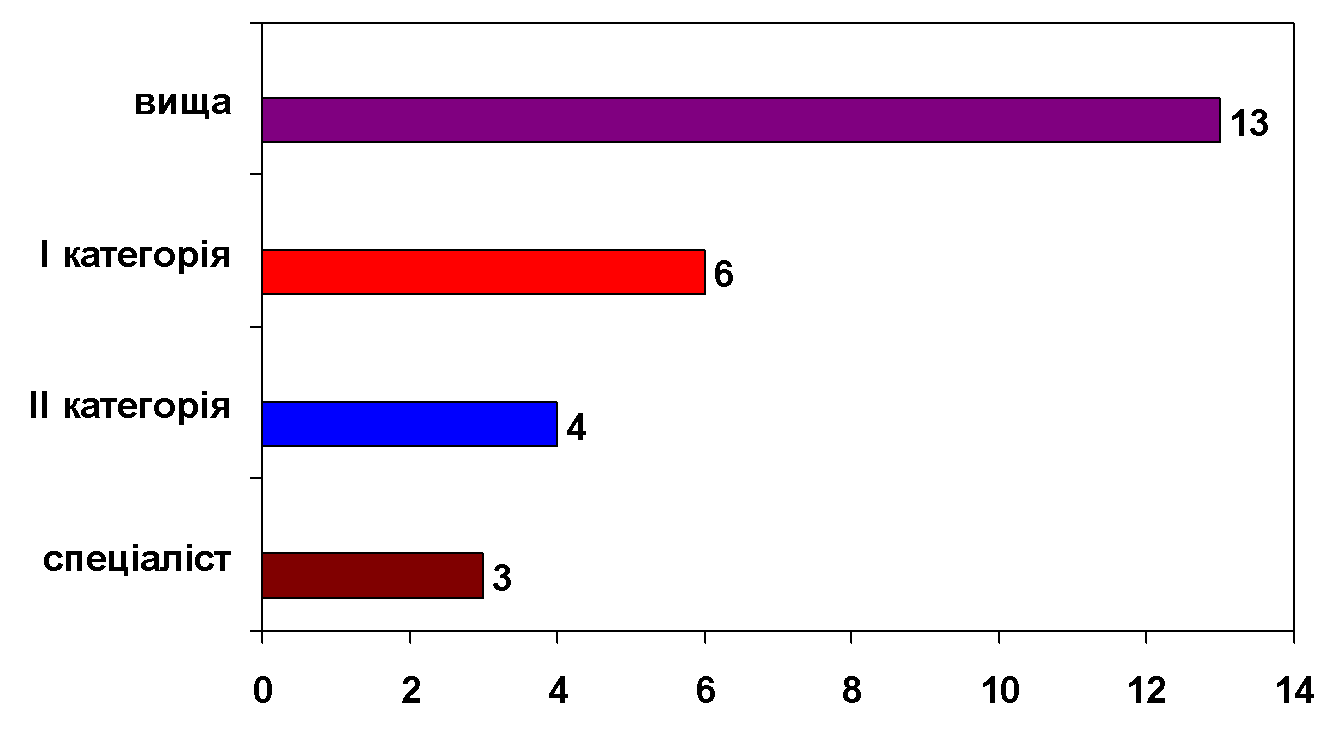 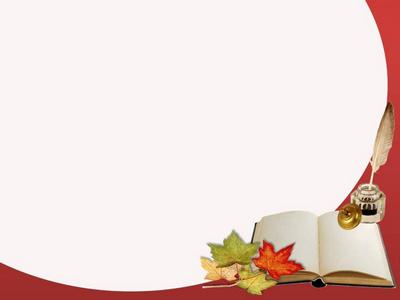 Якісний склад педагогічного колективу
за стажем роботи
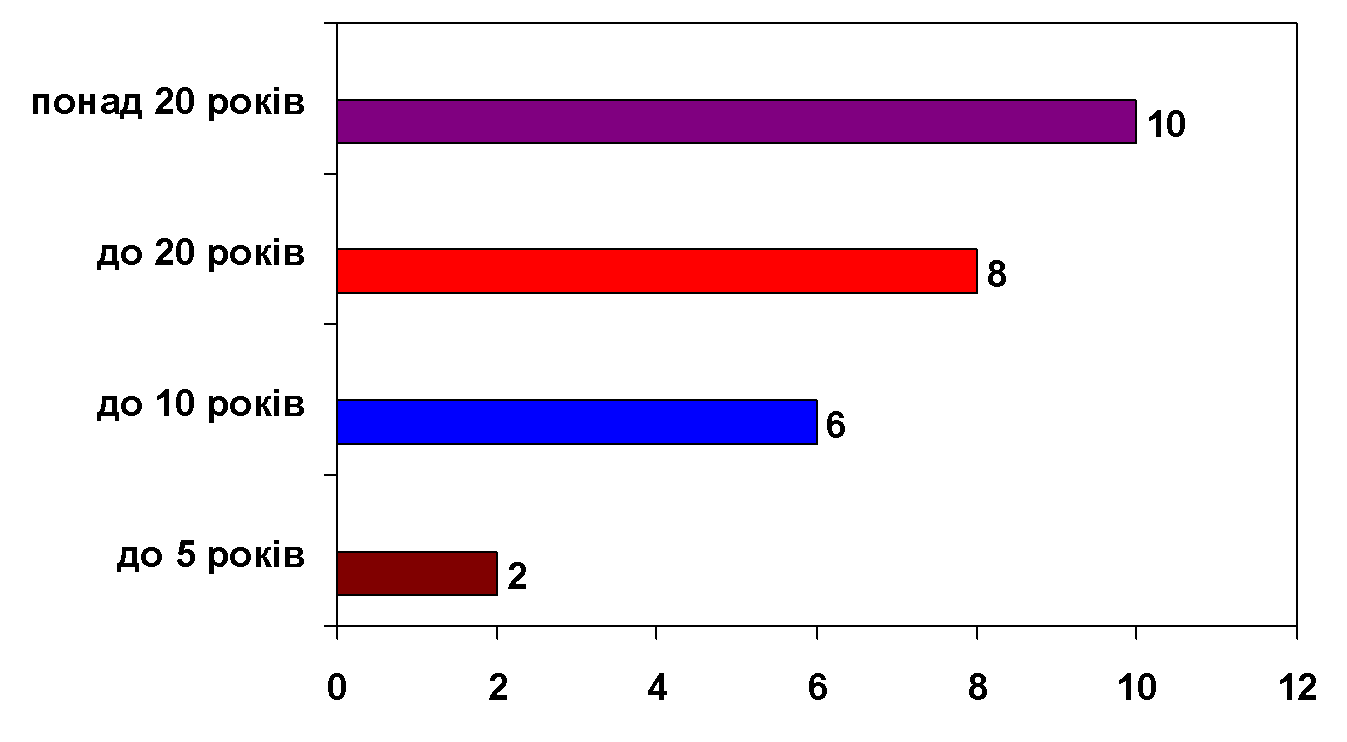 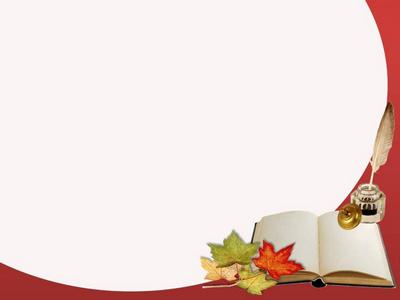 Якісний склад педагогічного колективу
за віком
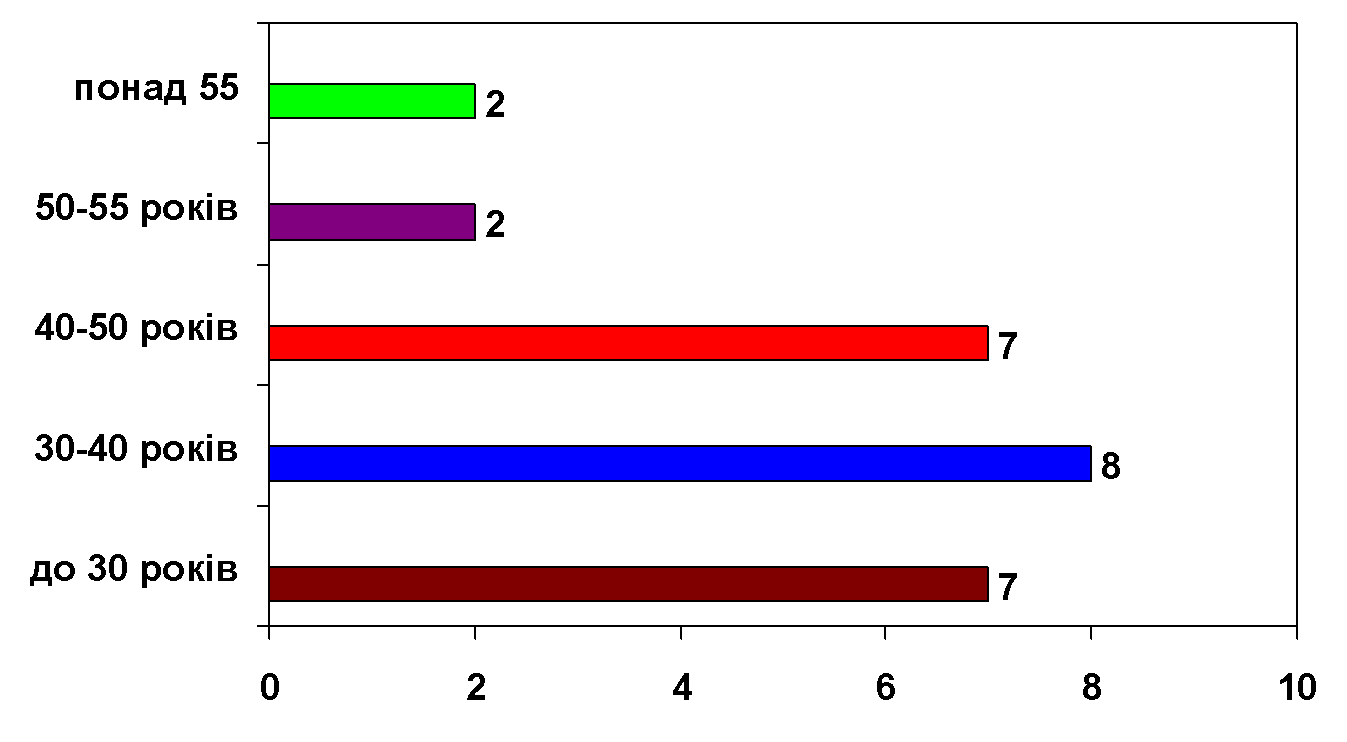 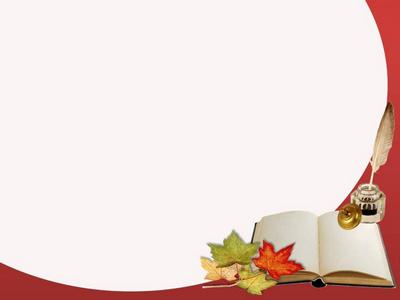 Якісний склад педагогічного колективу
за рівнем освіти
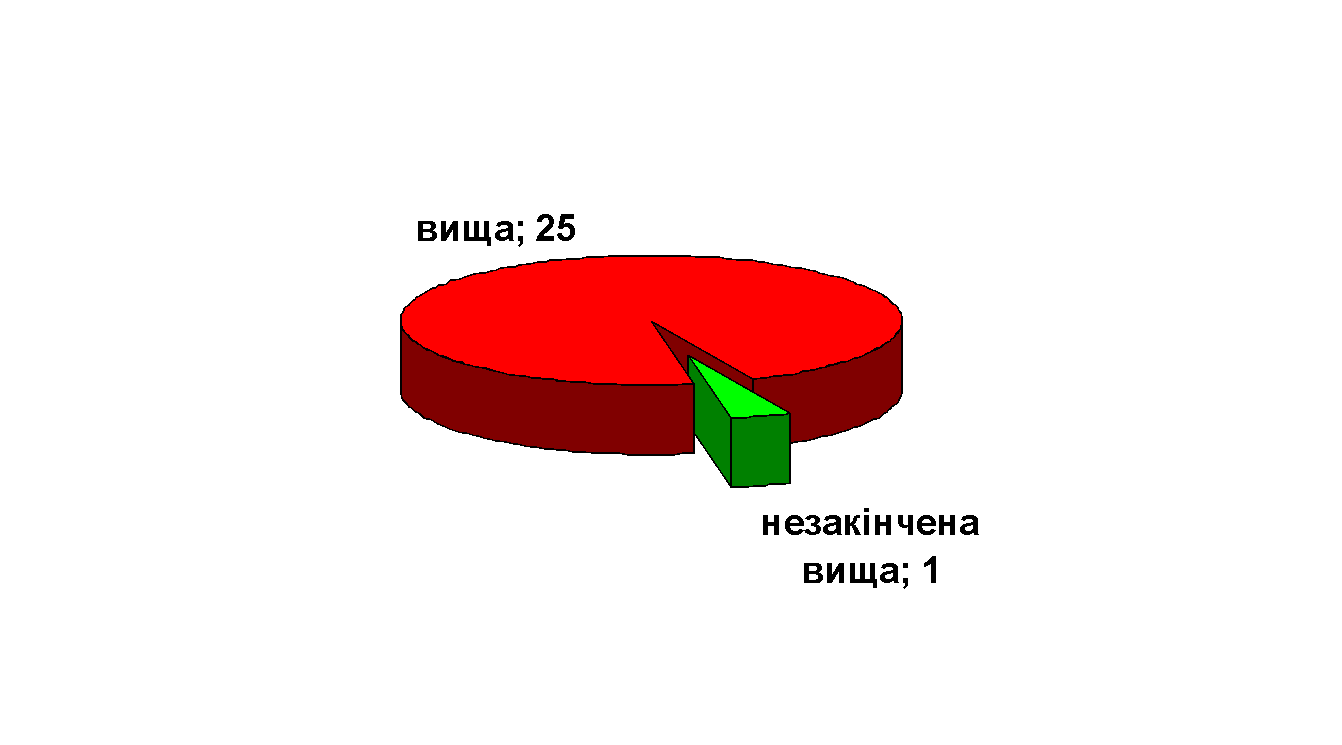 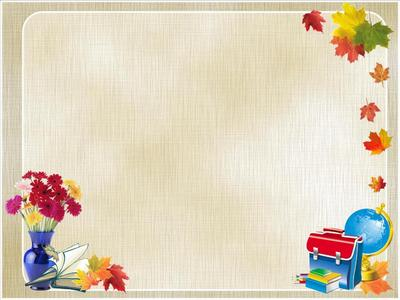 Тижневе навантаження вчителів
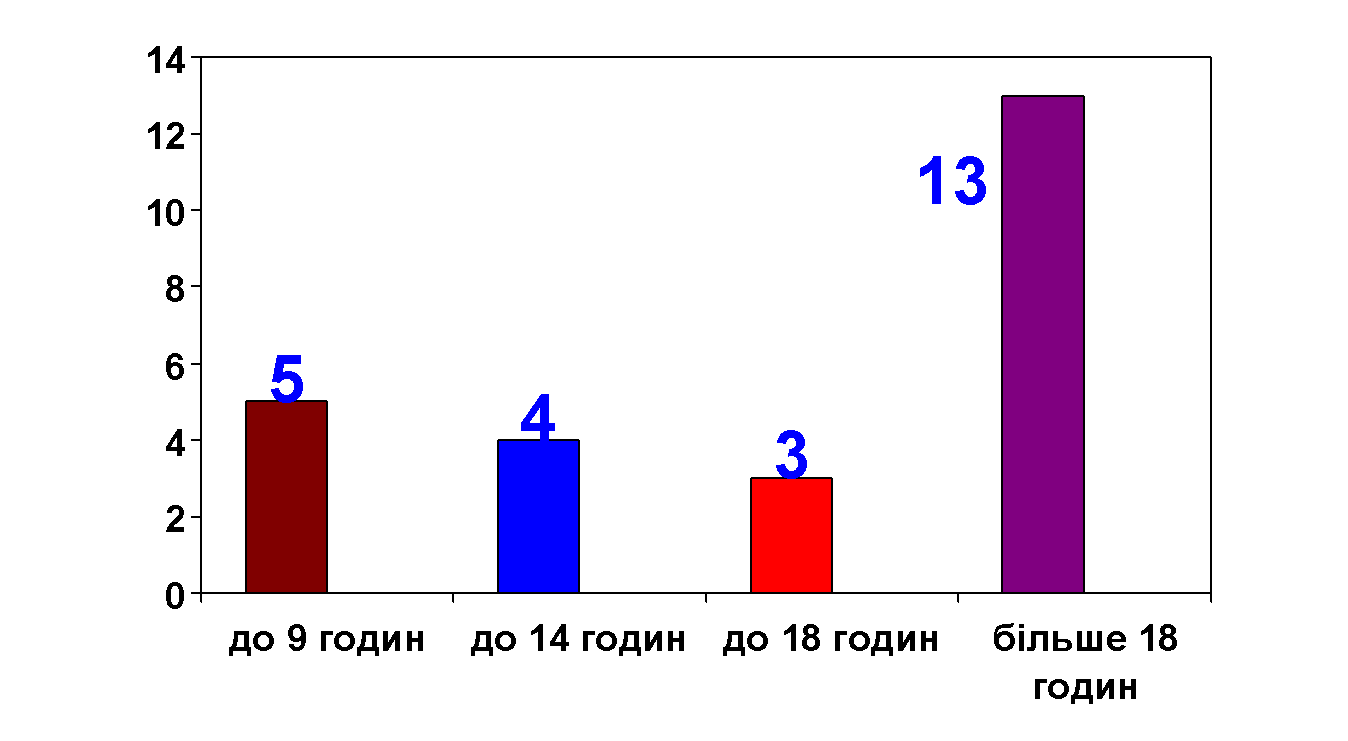 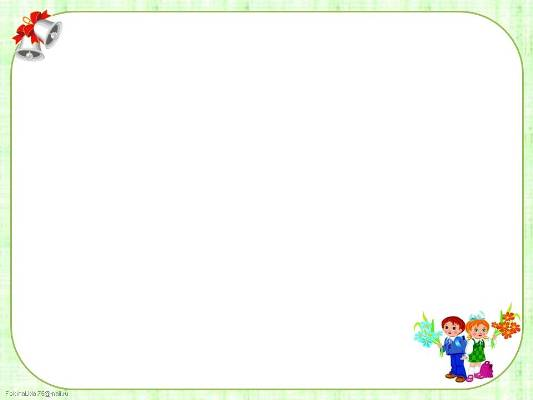 Запрошуємо у віртуальну екскурсію по навчальному закладу
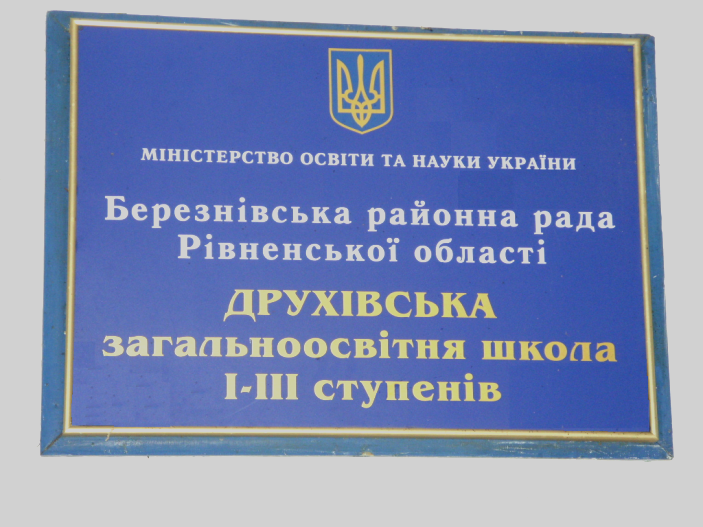 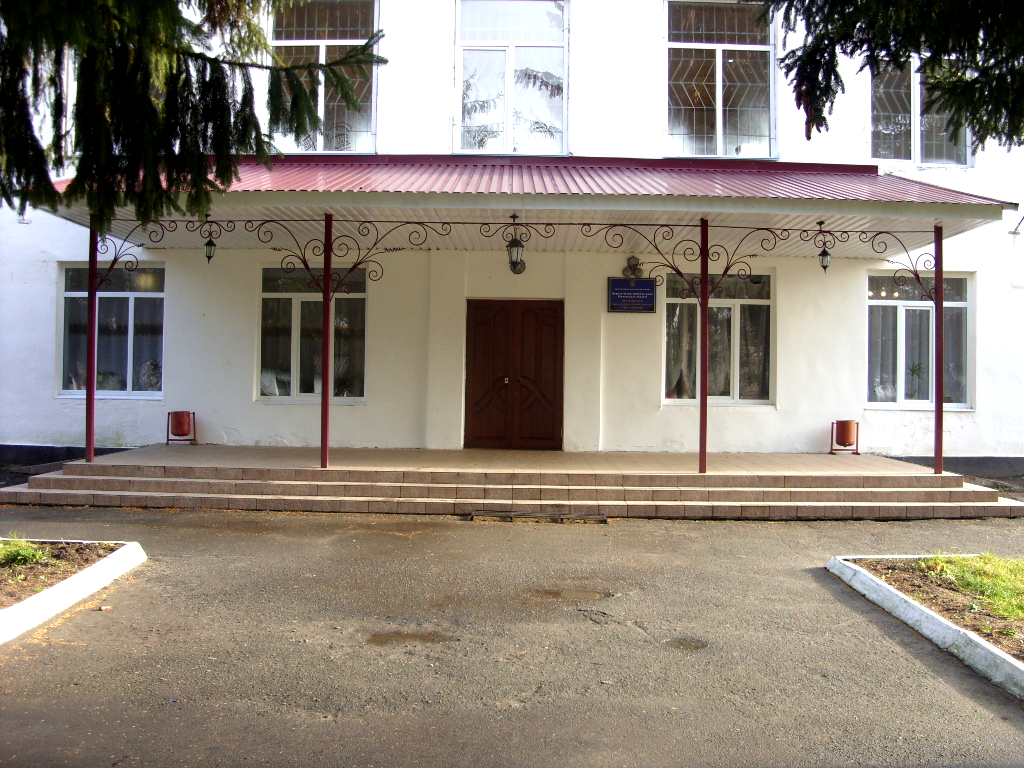 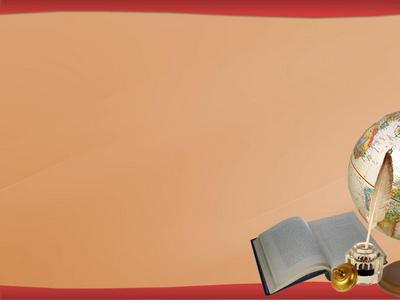 Куточок державної символіки
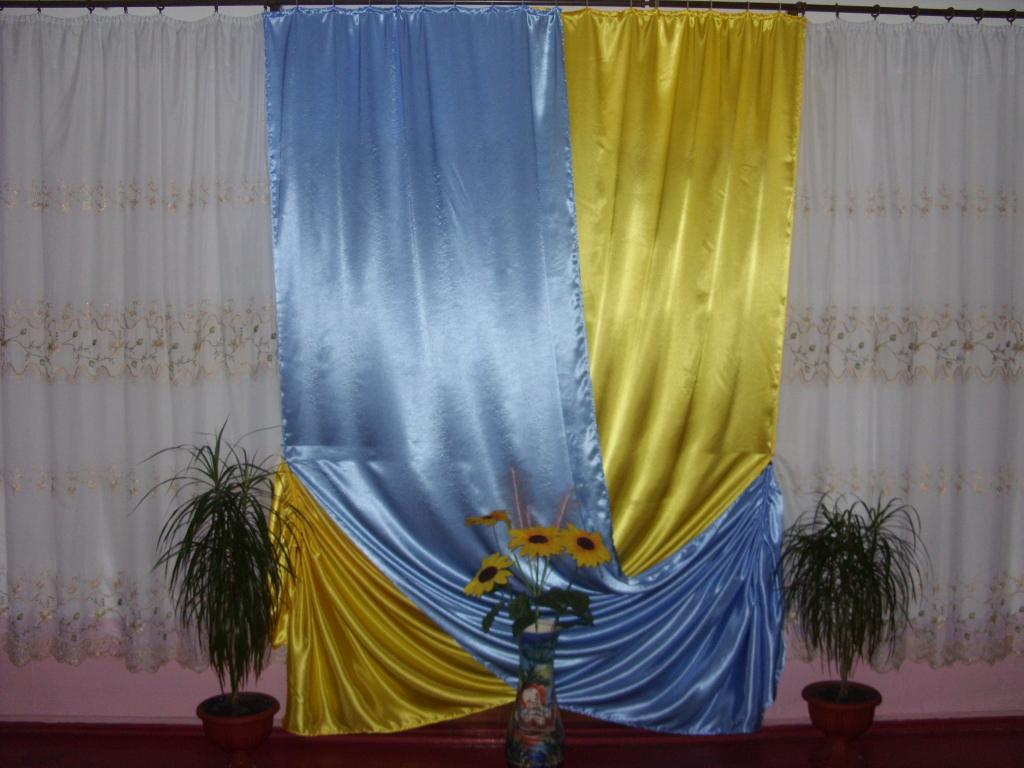 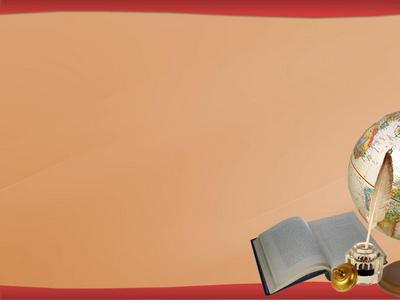 Кабінет  1-А класу
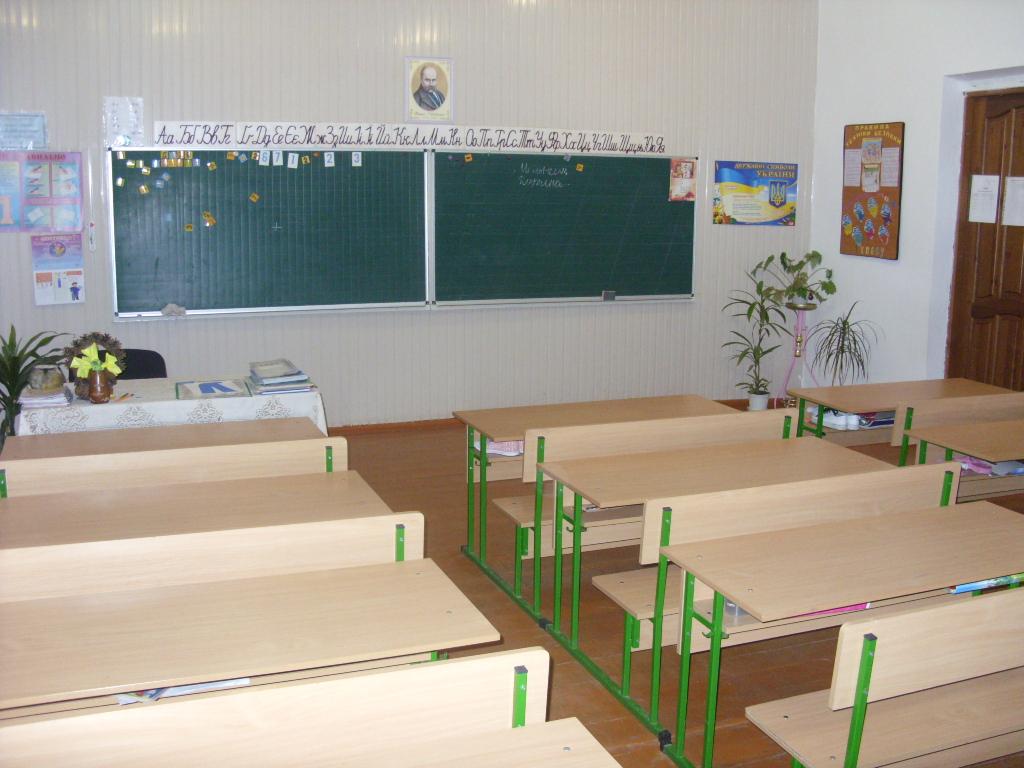 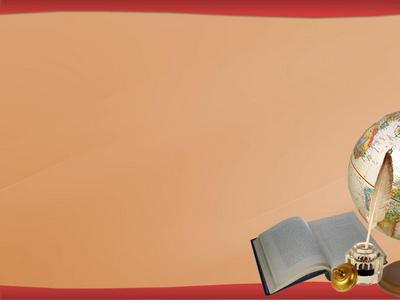 Кабінет 1-А класу
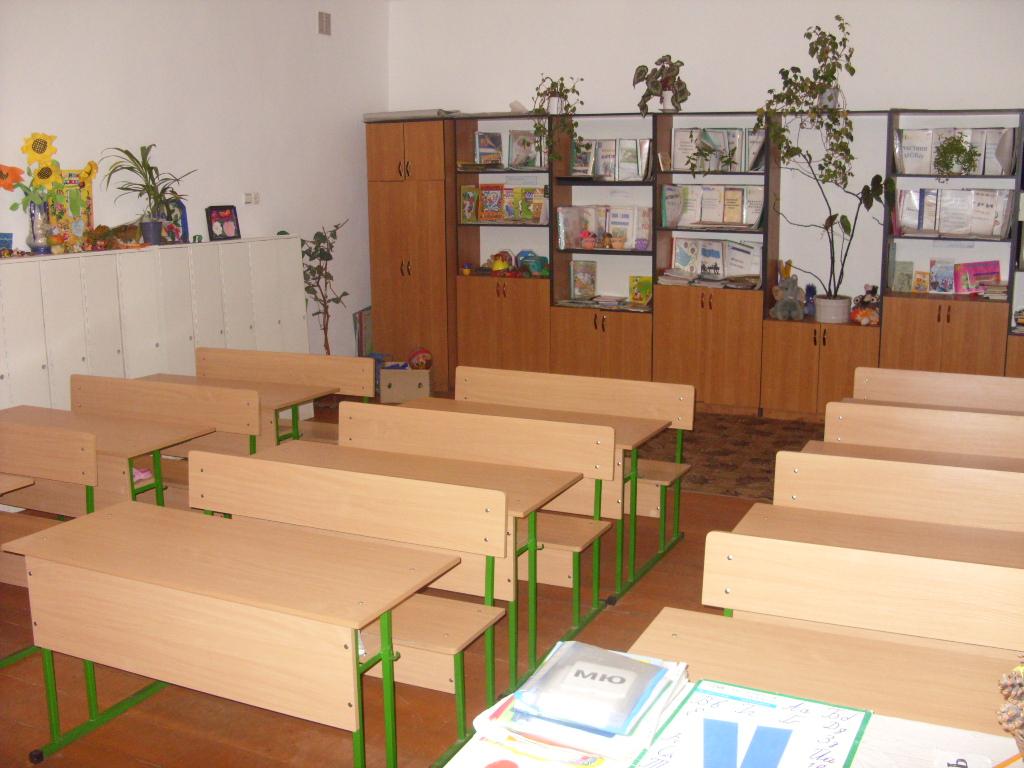 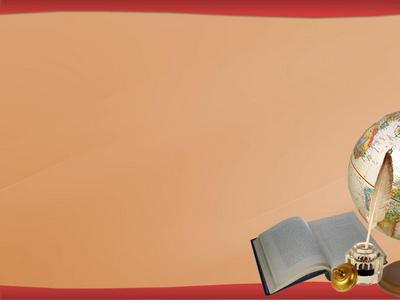 Кабінет  1-Б  класу
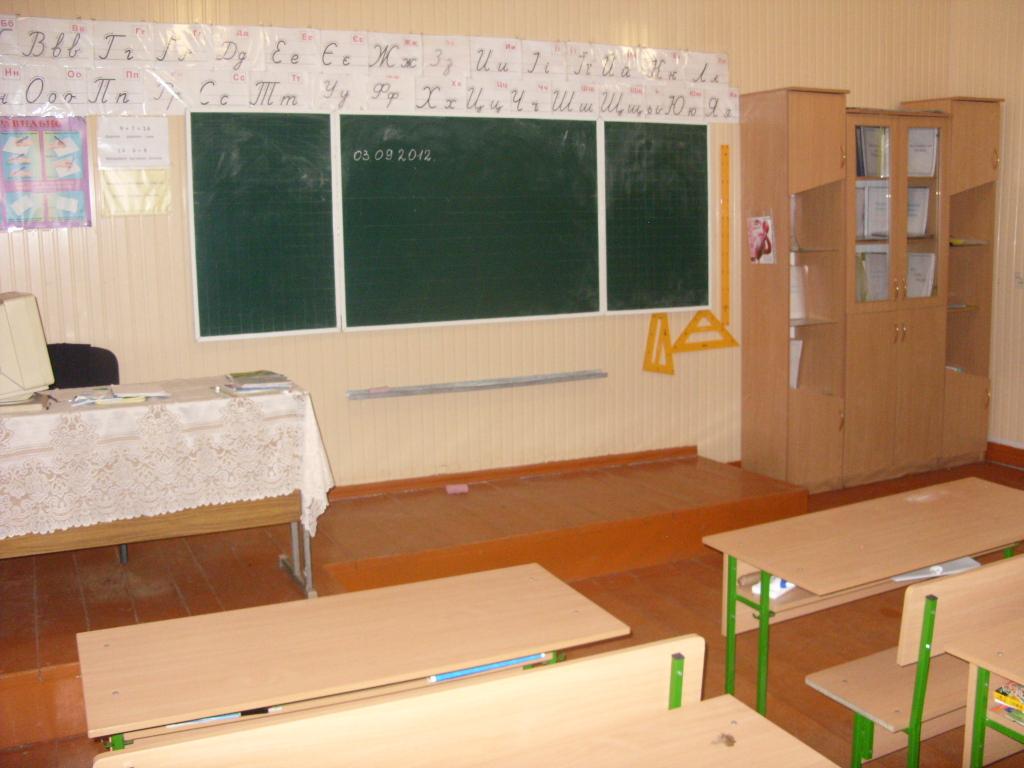 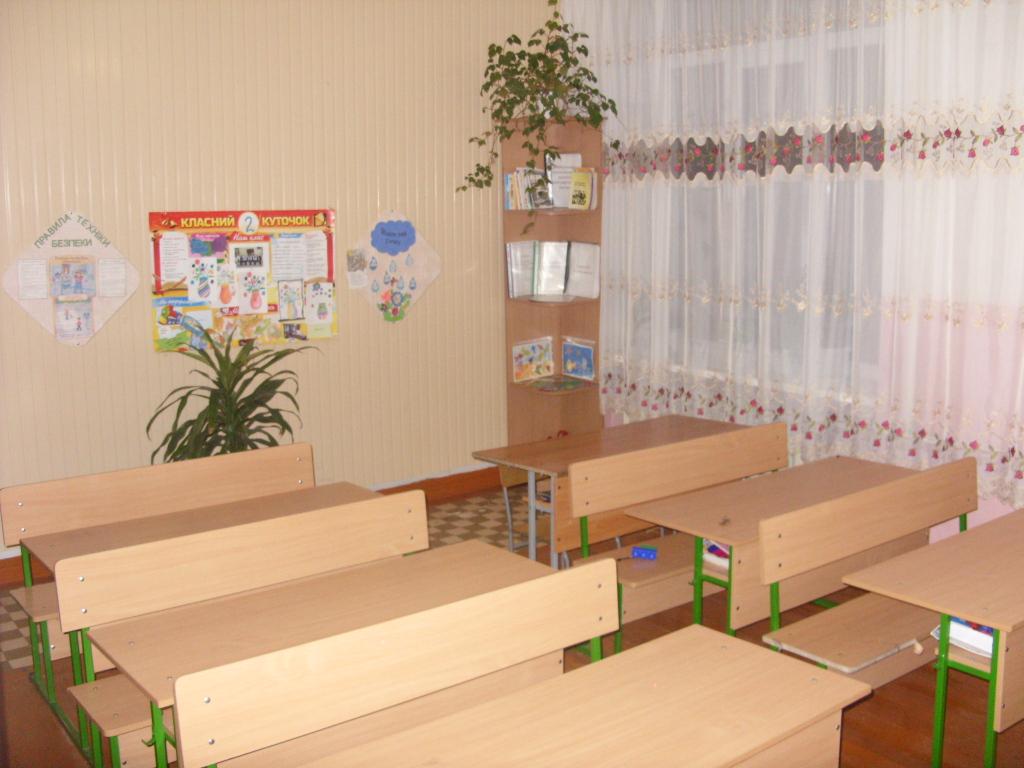 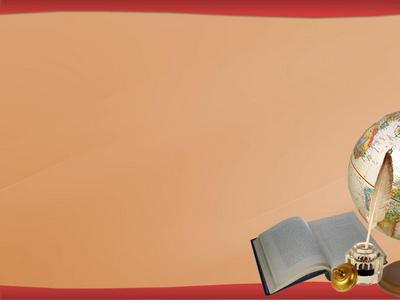 Кабінет   2  класу
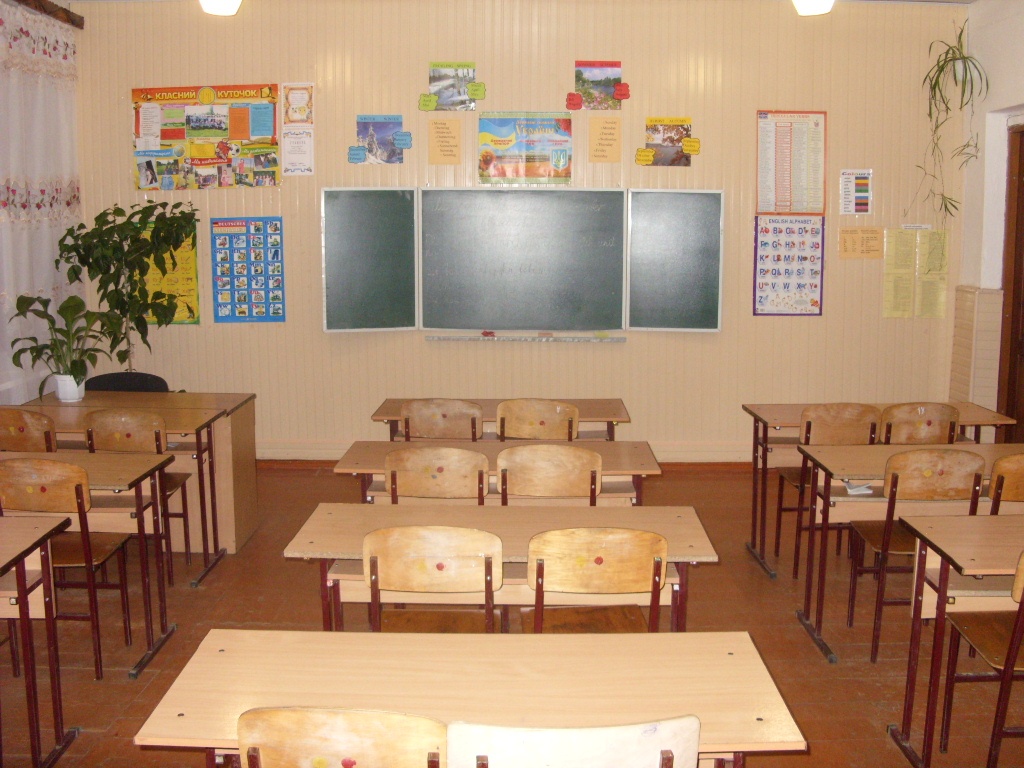 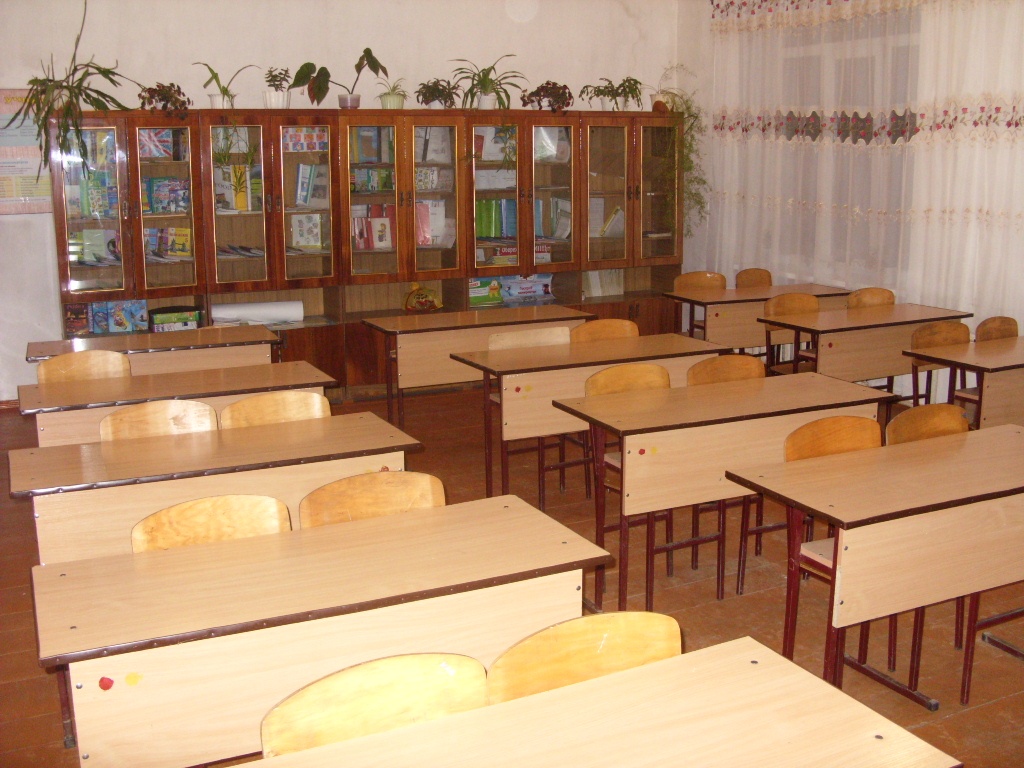 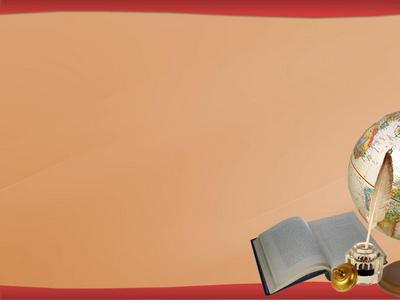 Кабінет  3  класу
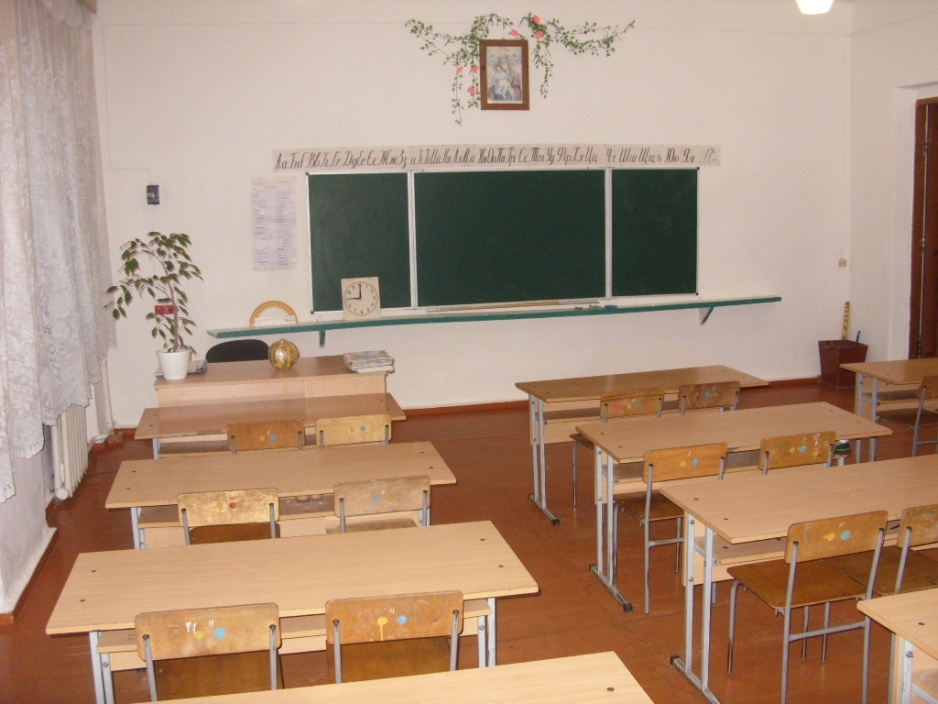 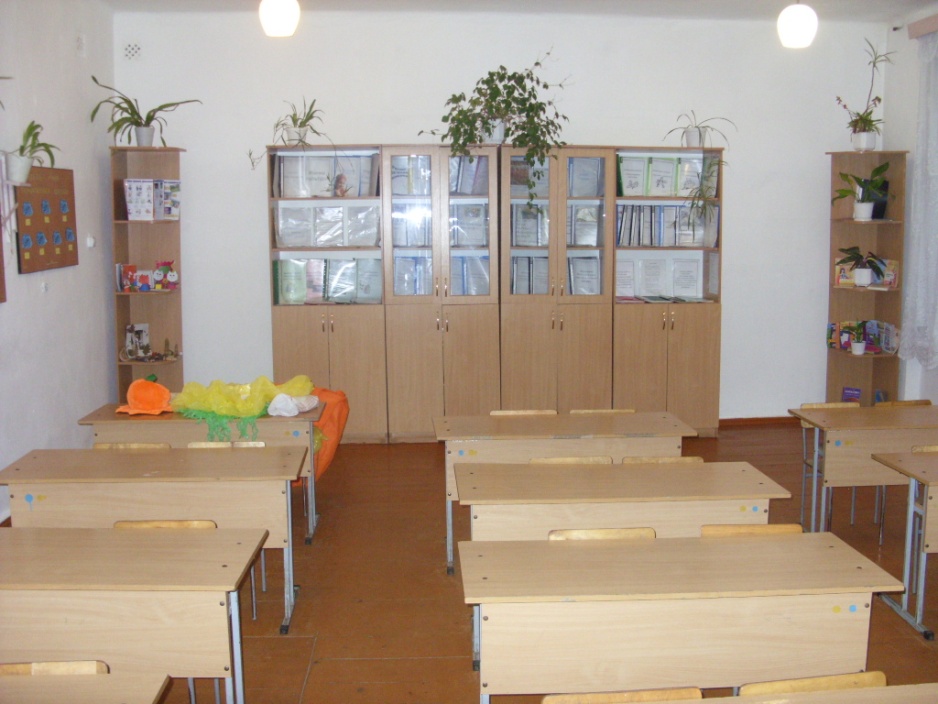 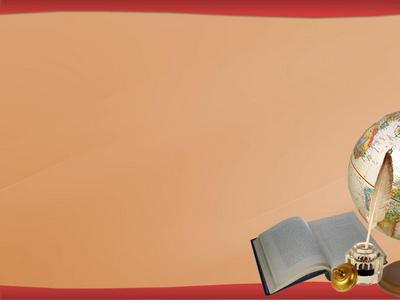 Кабінет   4  класу
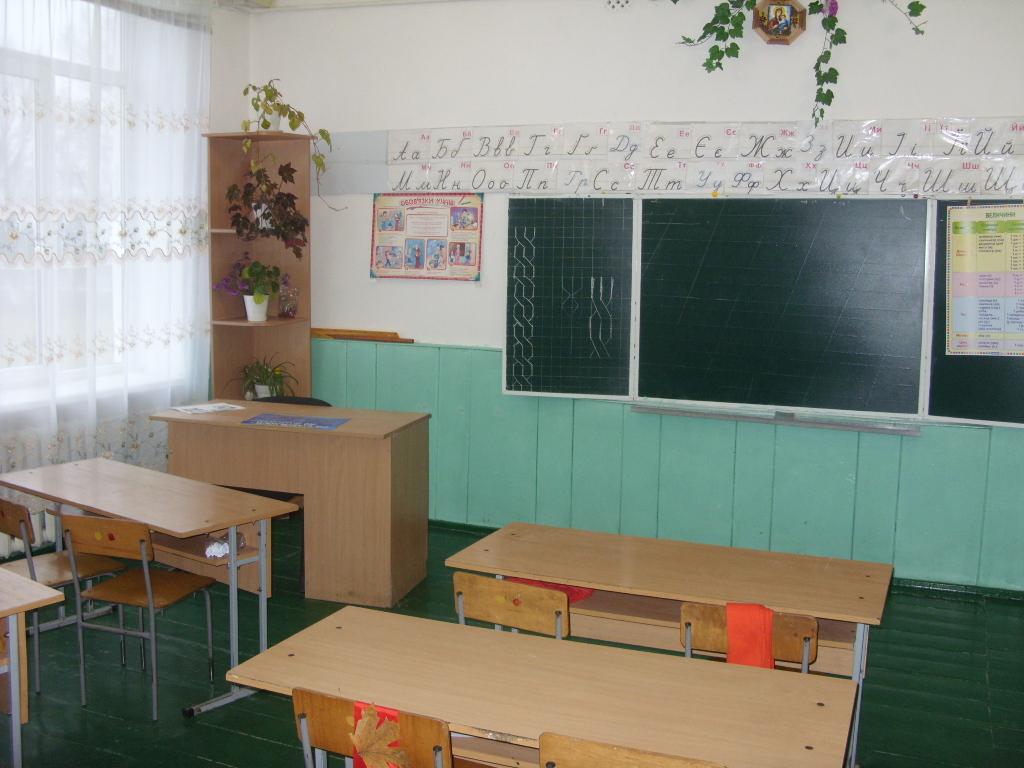 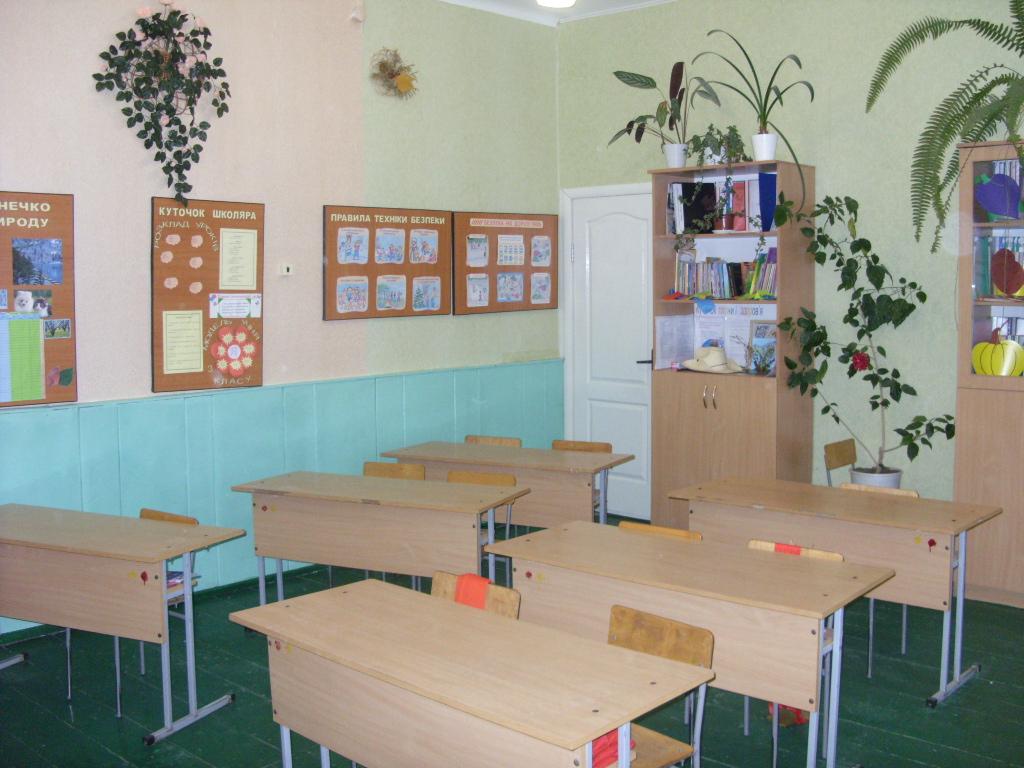 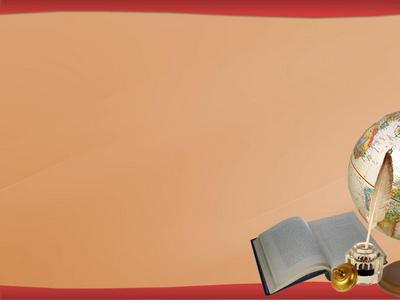 Кабінет  математики
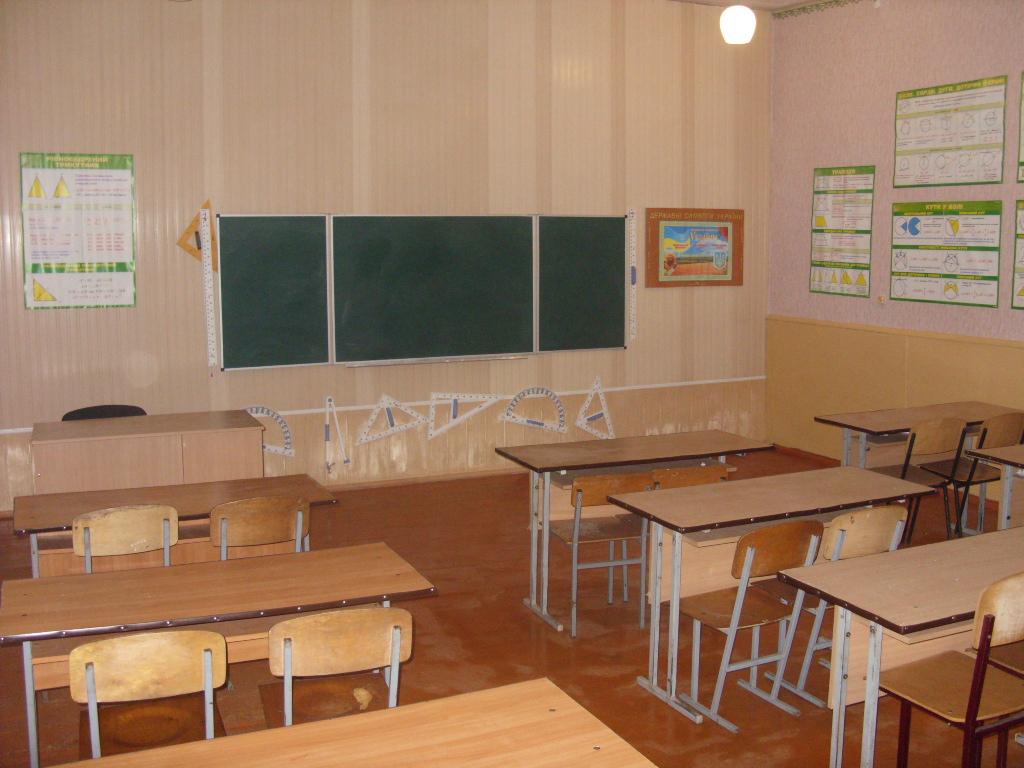 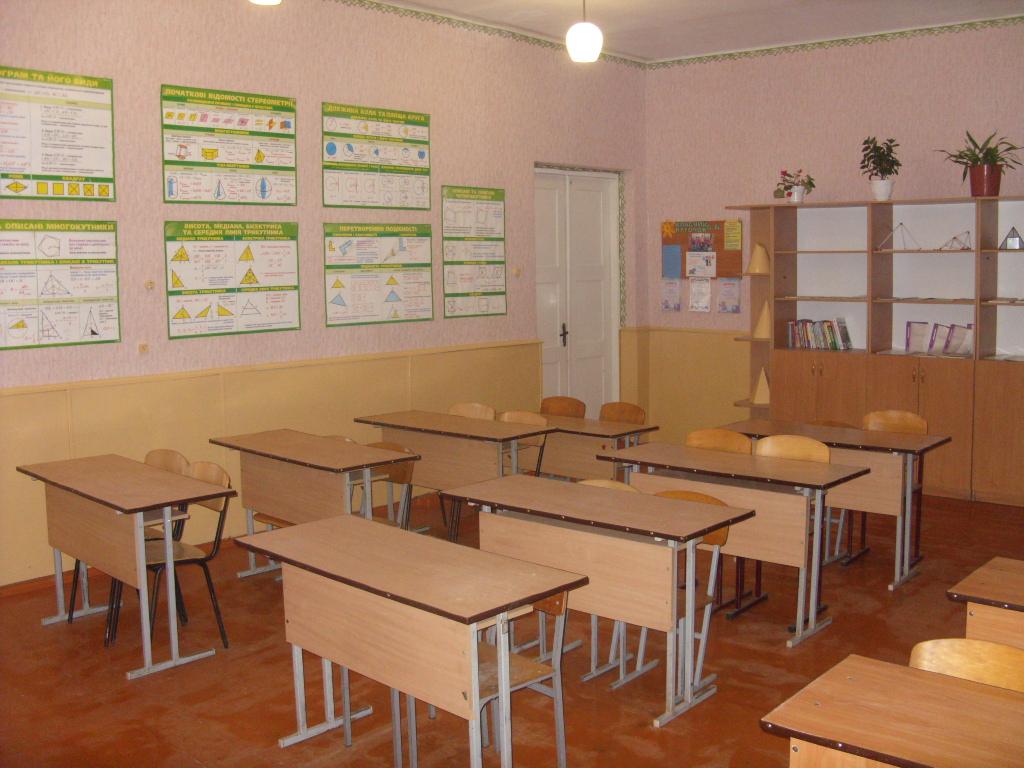 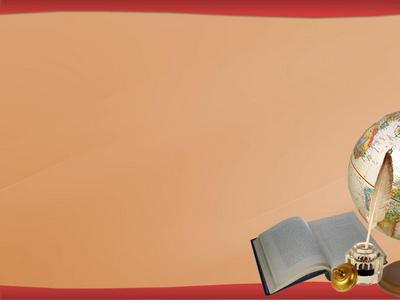 Кабінет  інформатики
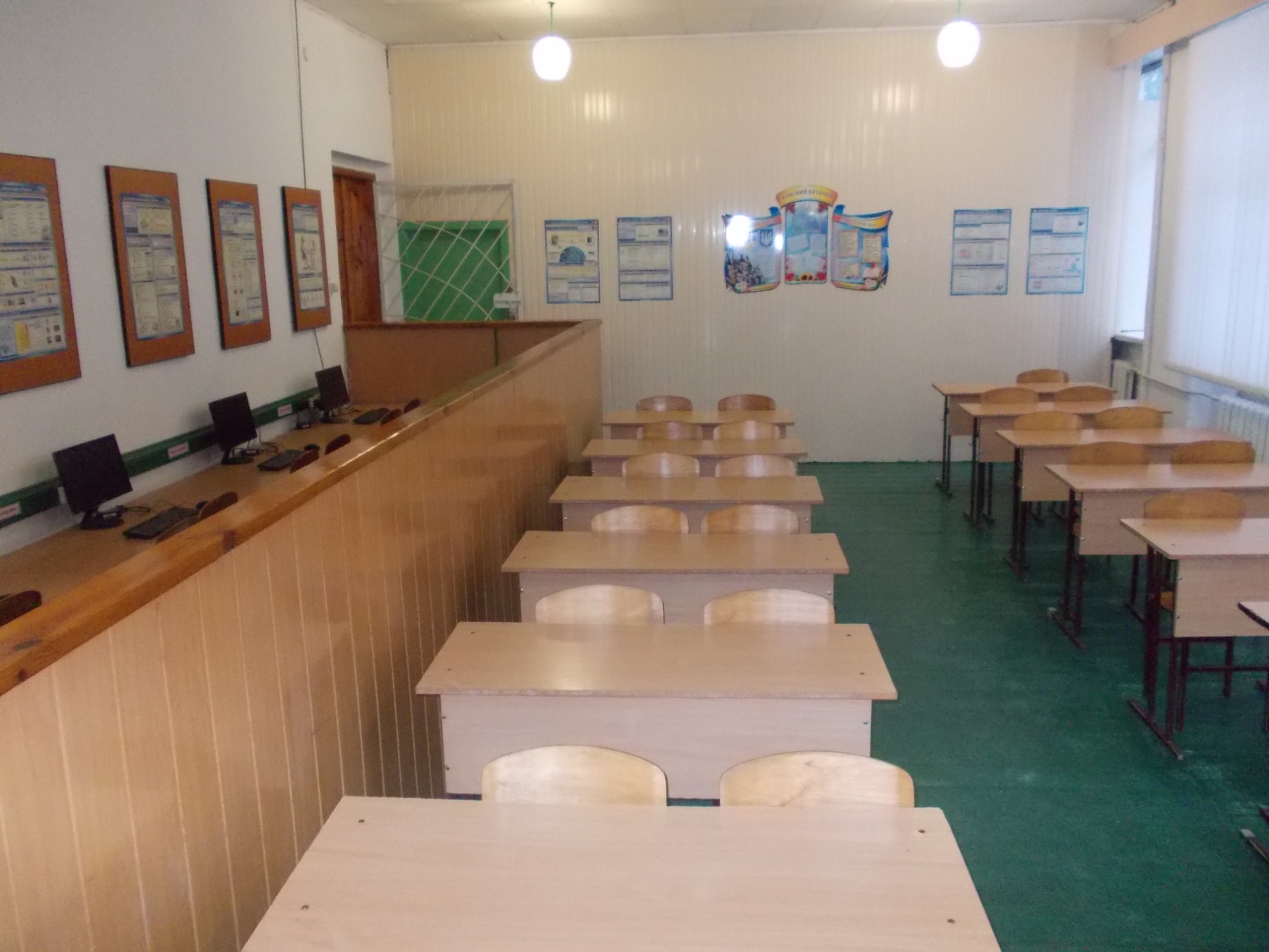 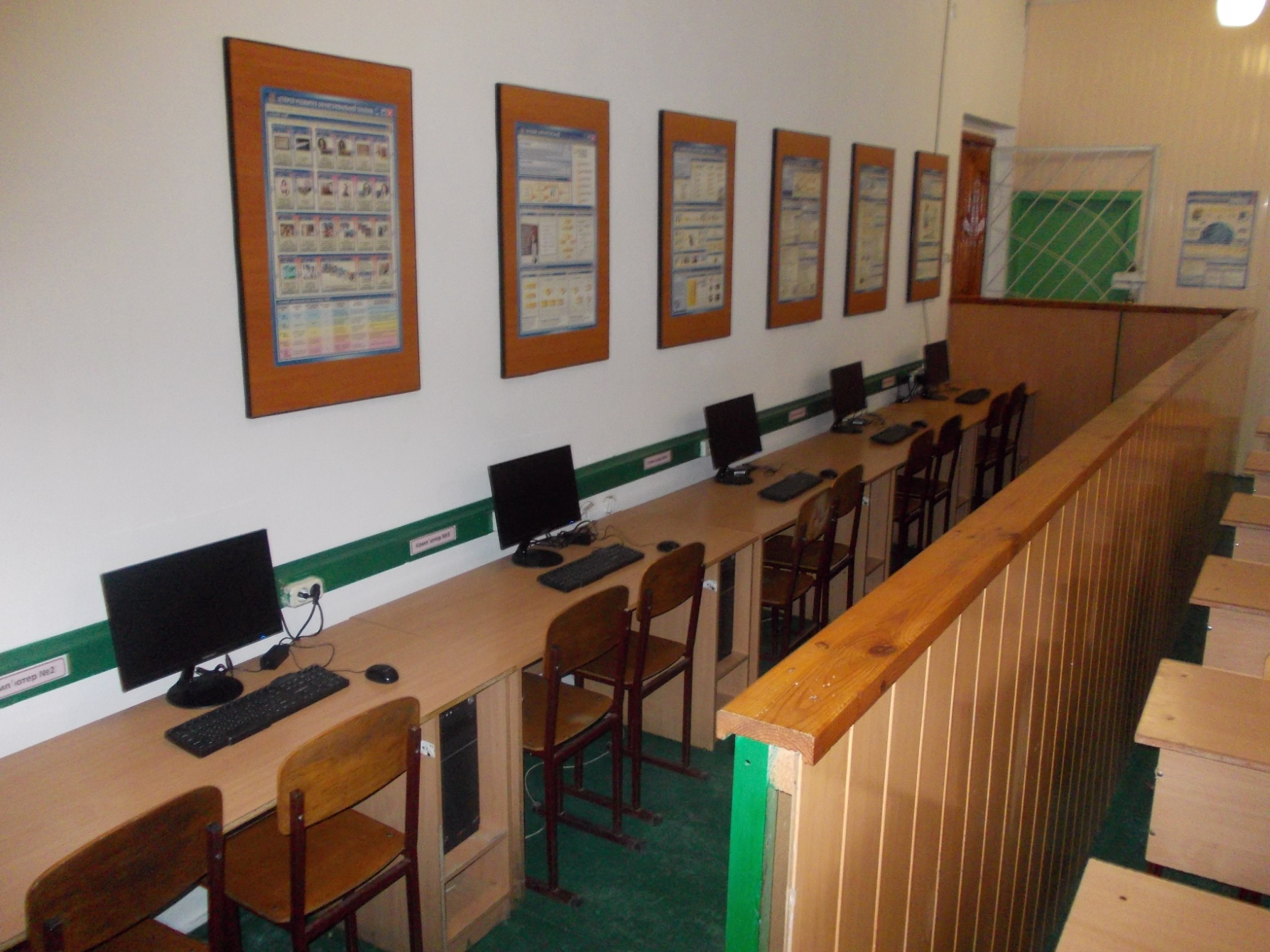 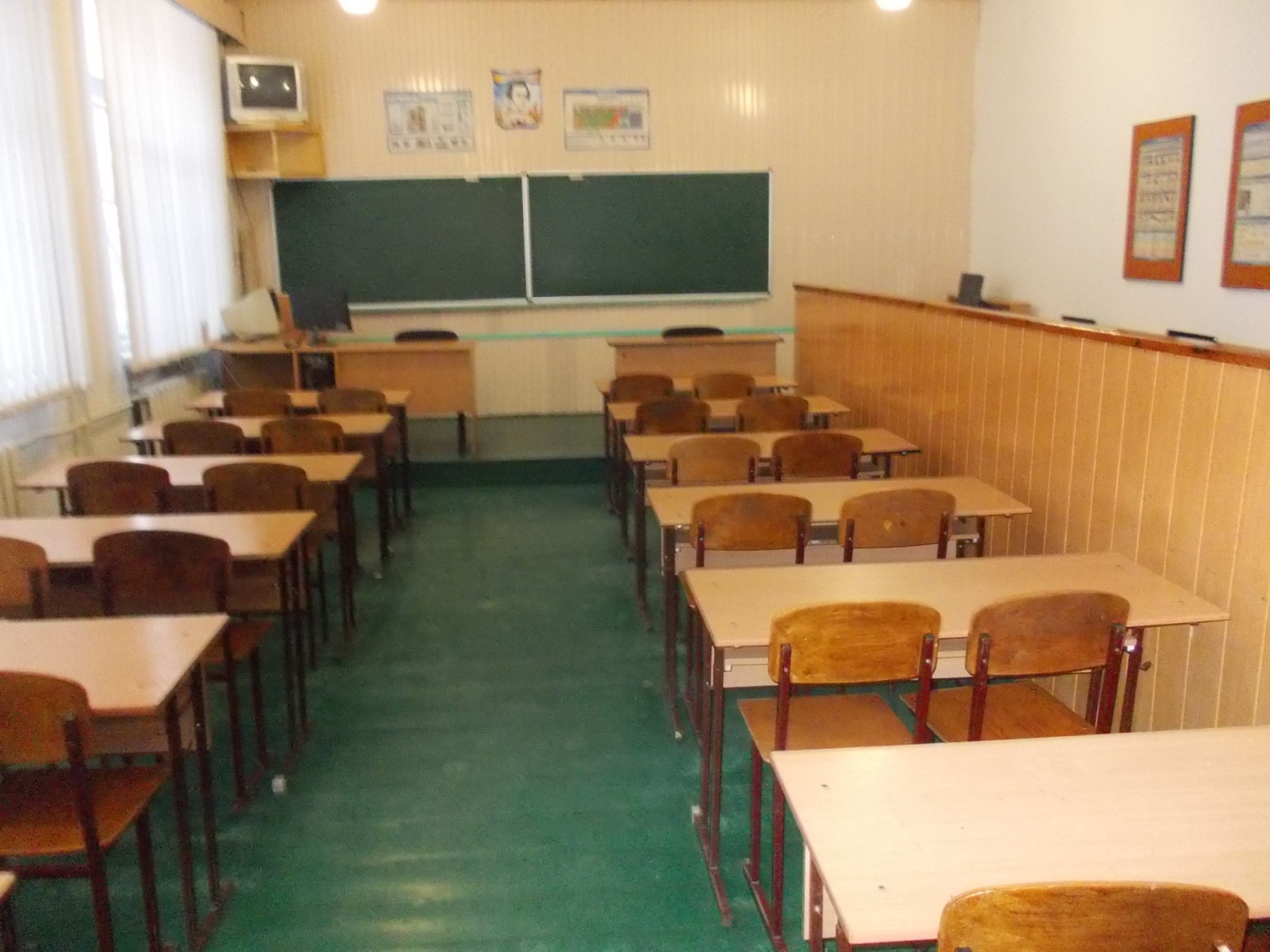 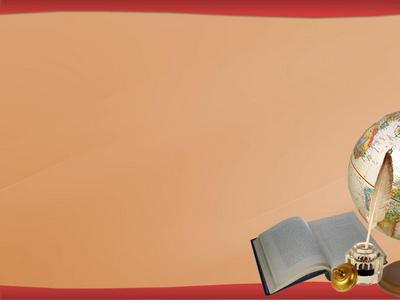 Кабінет хімії та біології
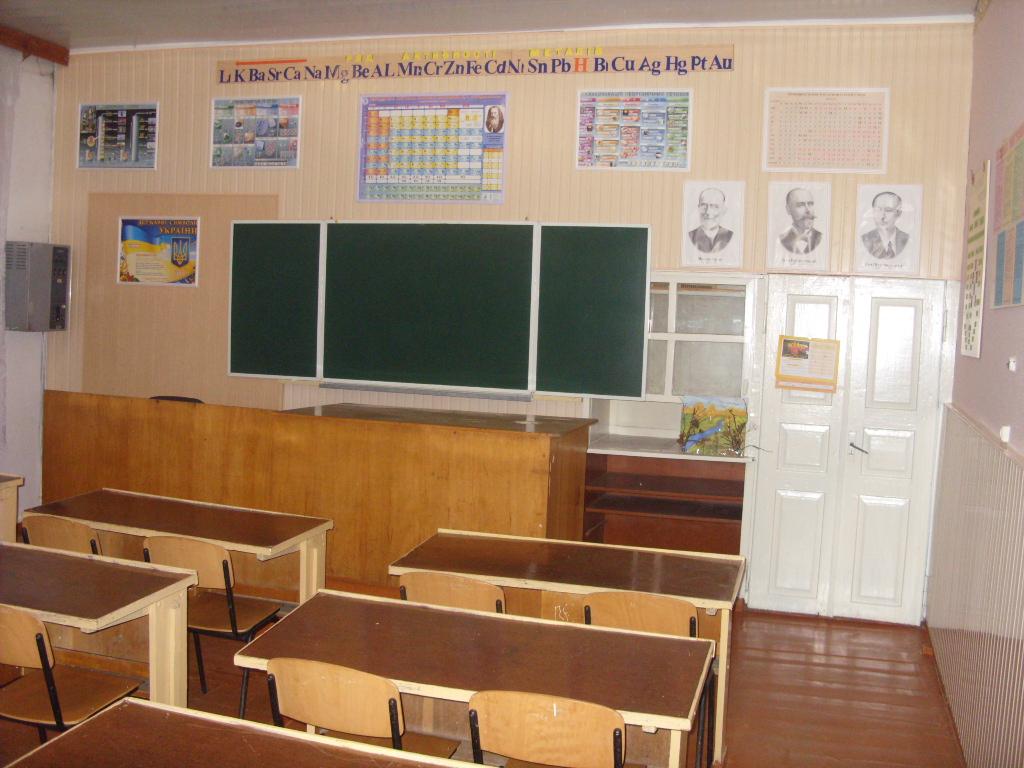 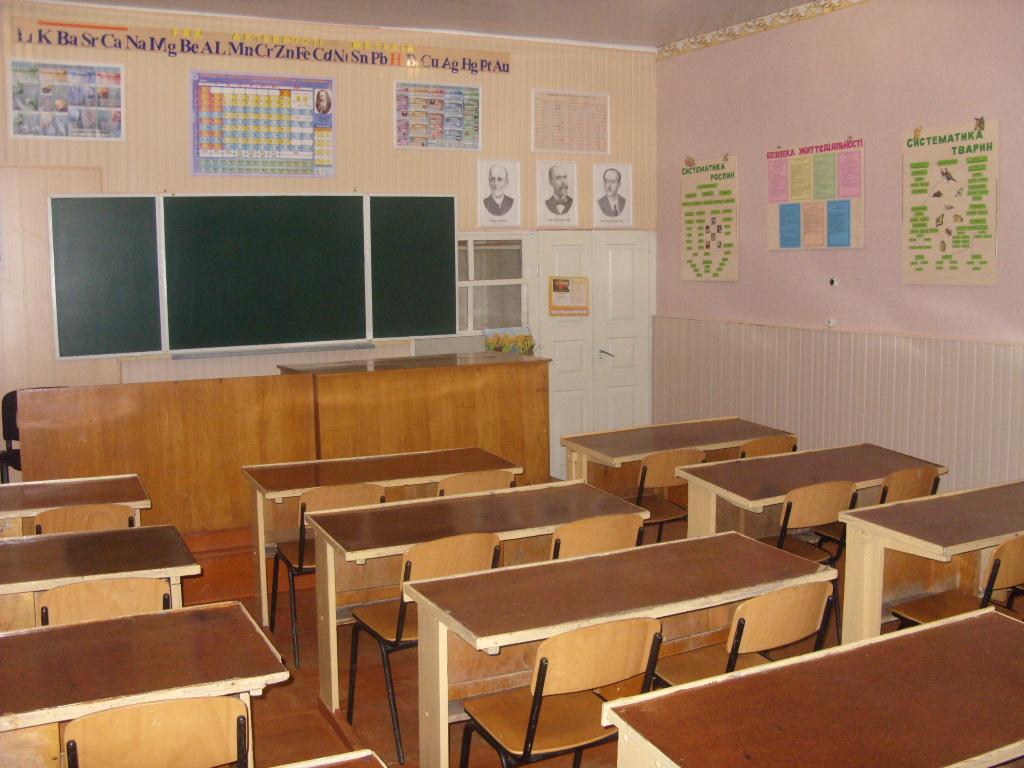 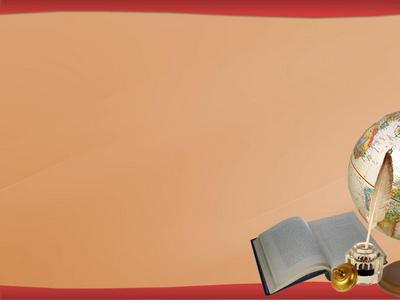 Кабінет географії
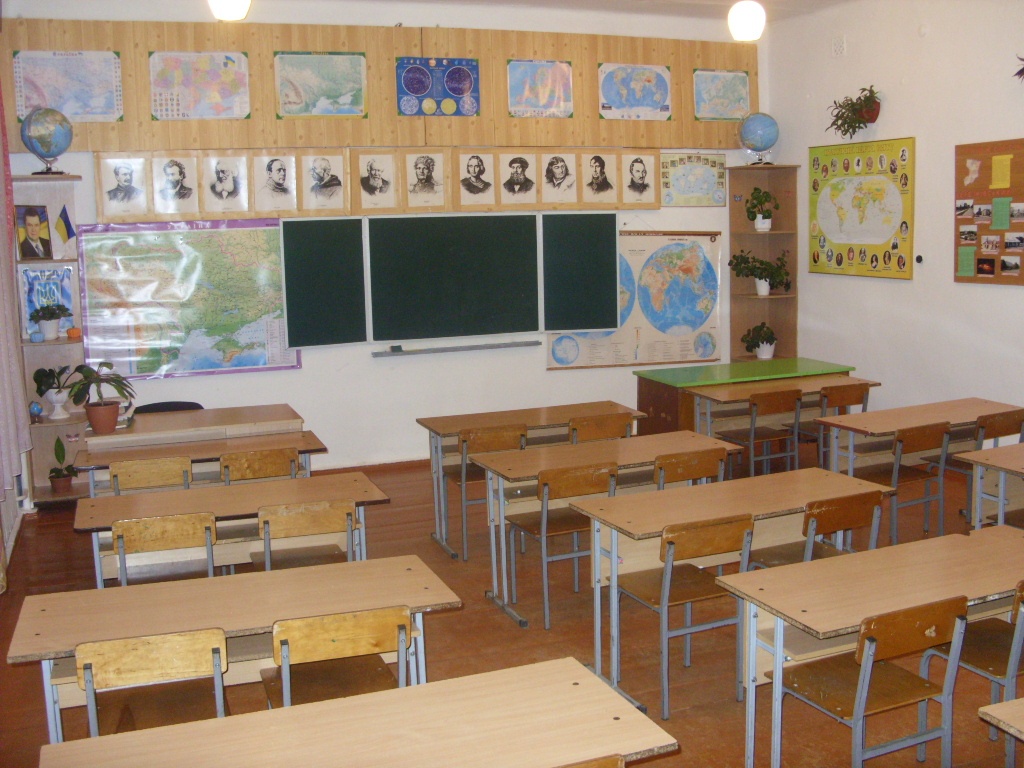 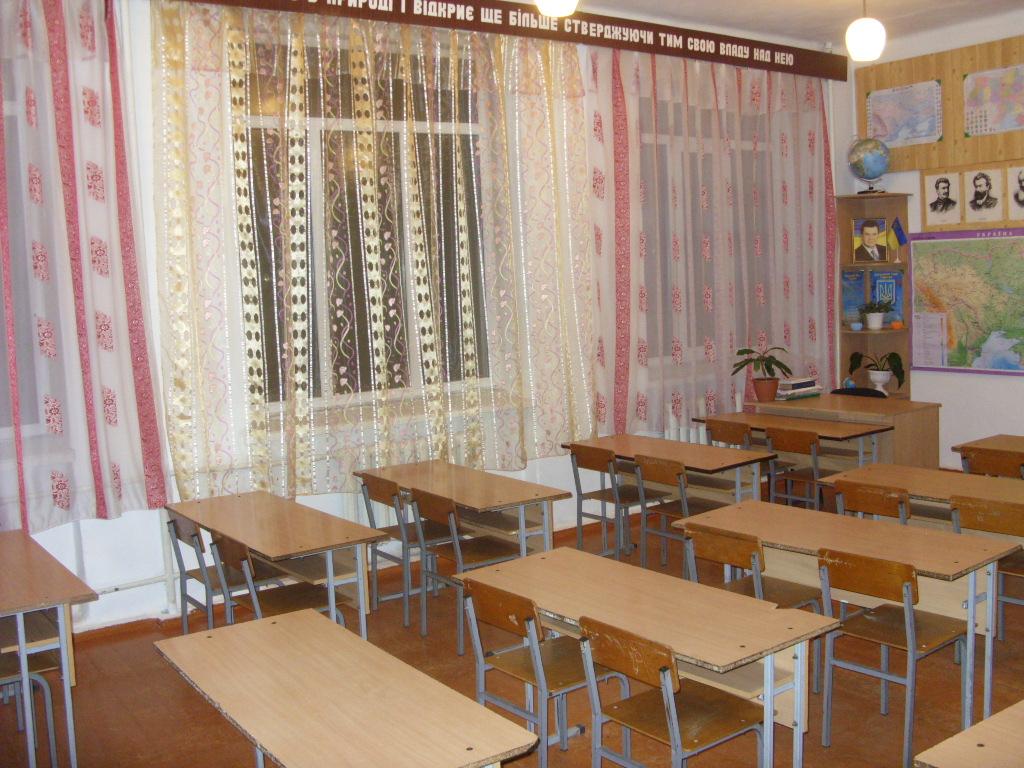 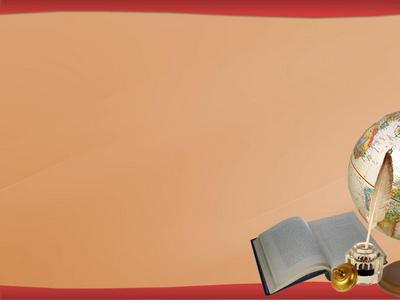 Кабінет фізики
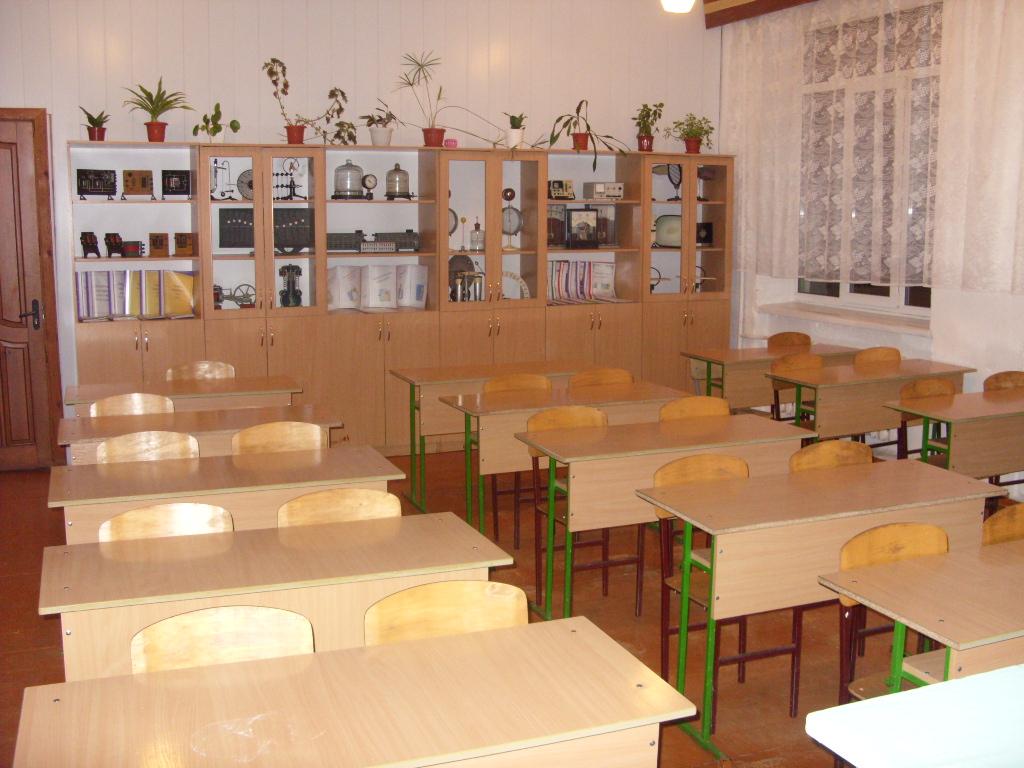 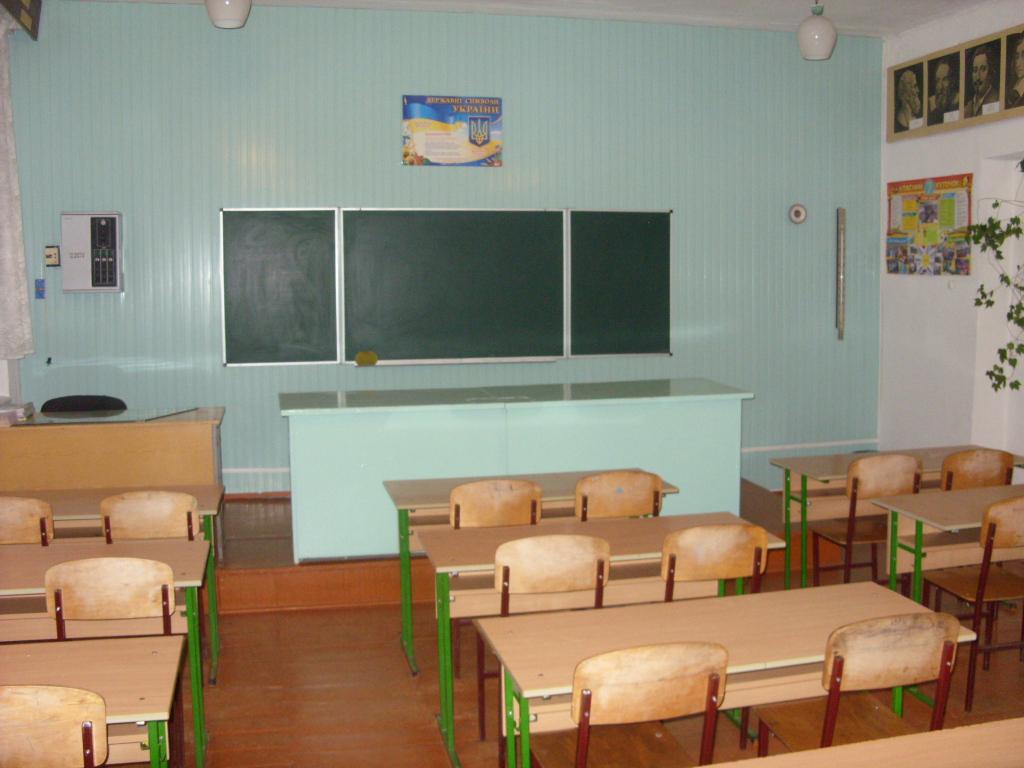 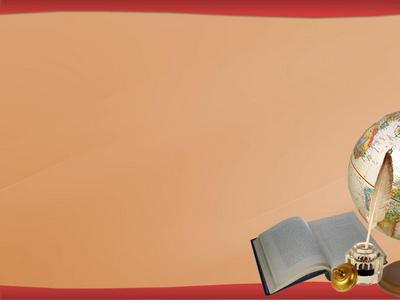 Кабінет української мови та літератури
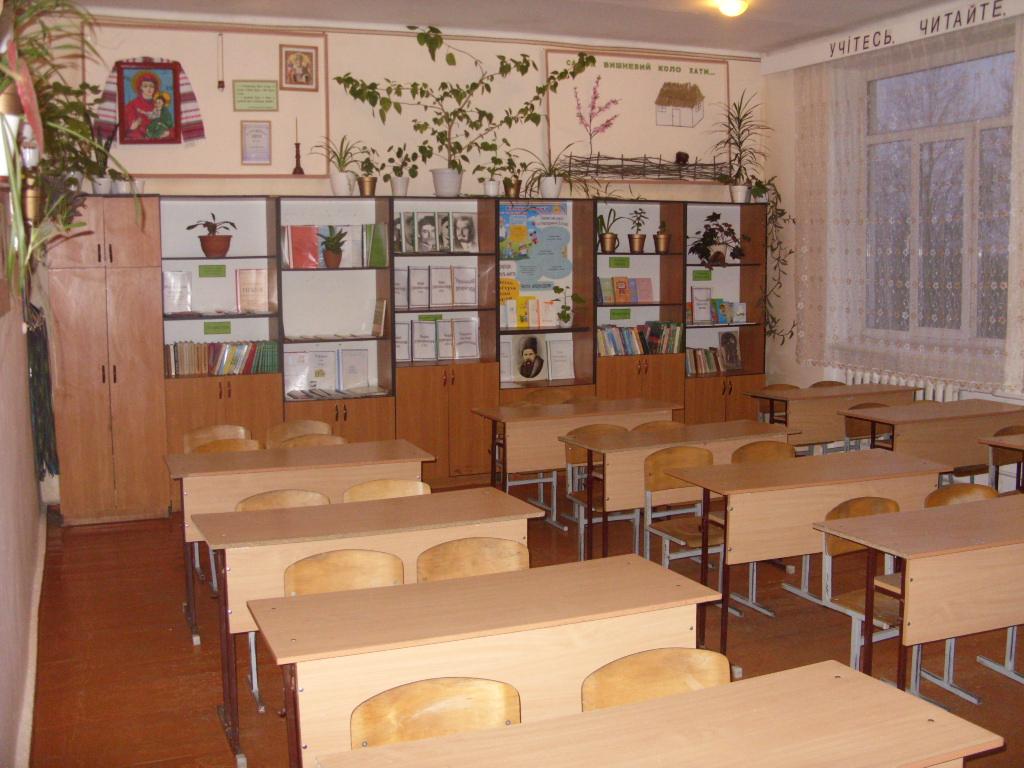 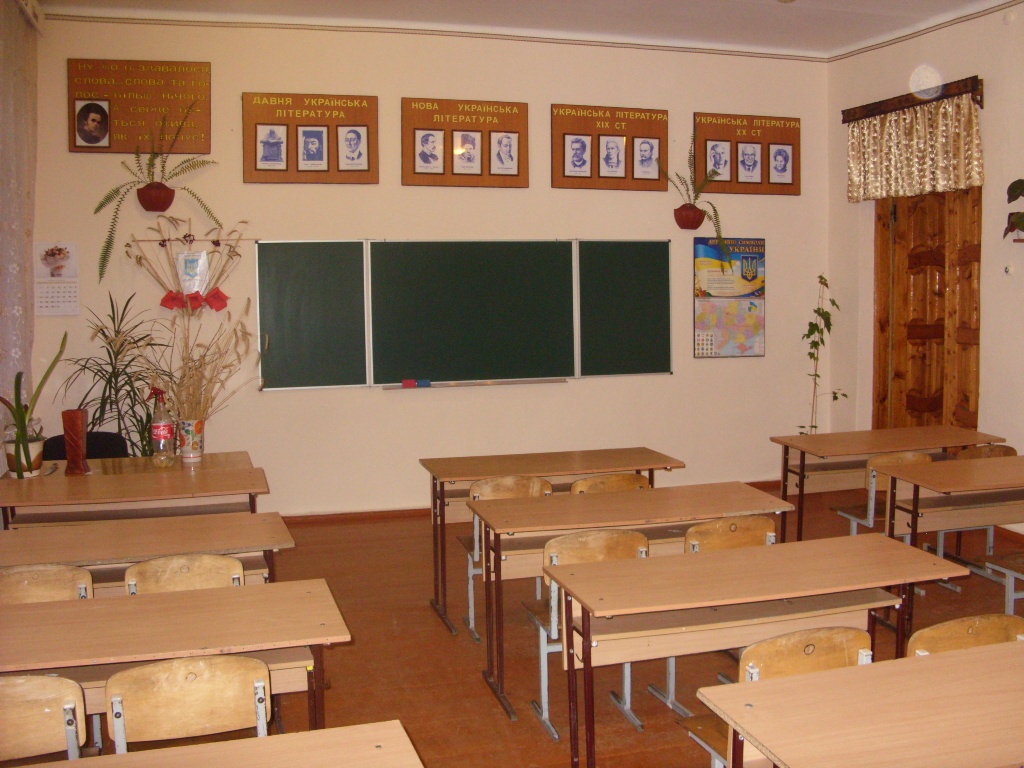 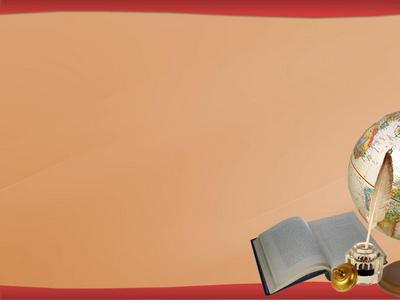 Кабінет  зарубіжної  літератури
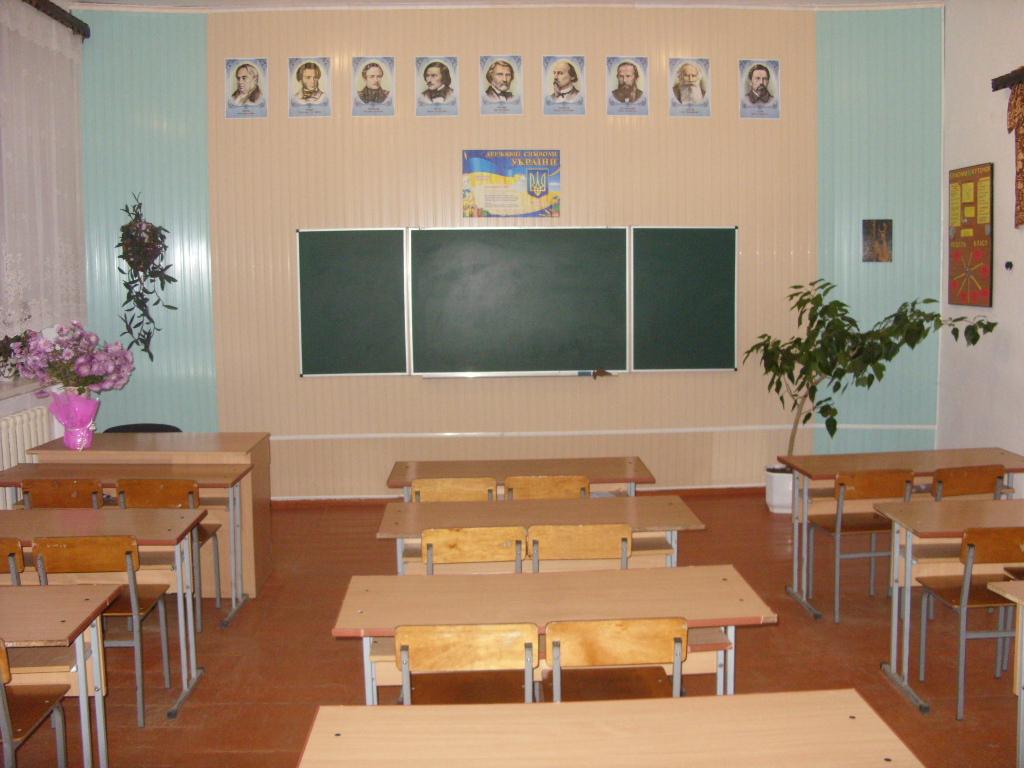 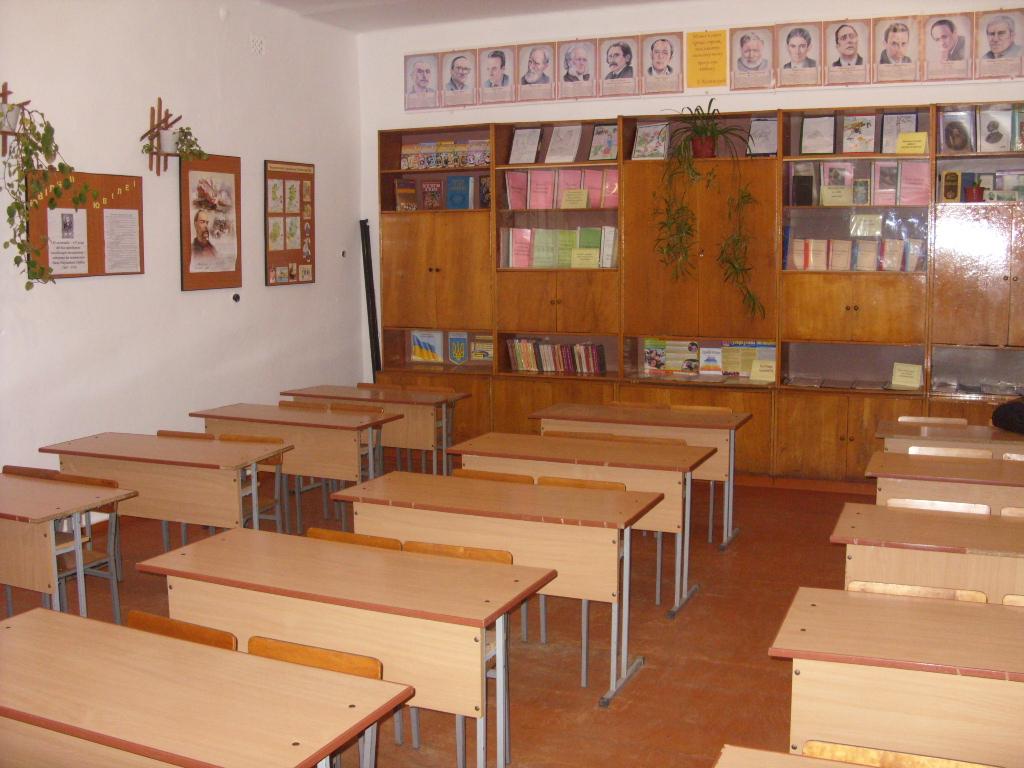 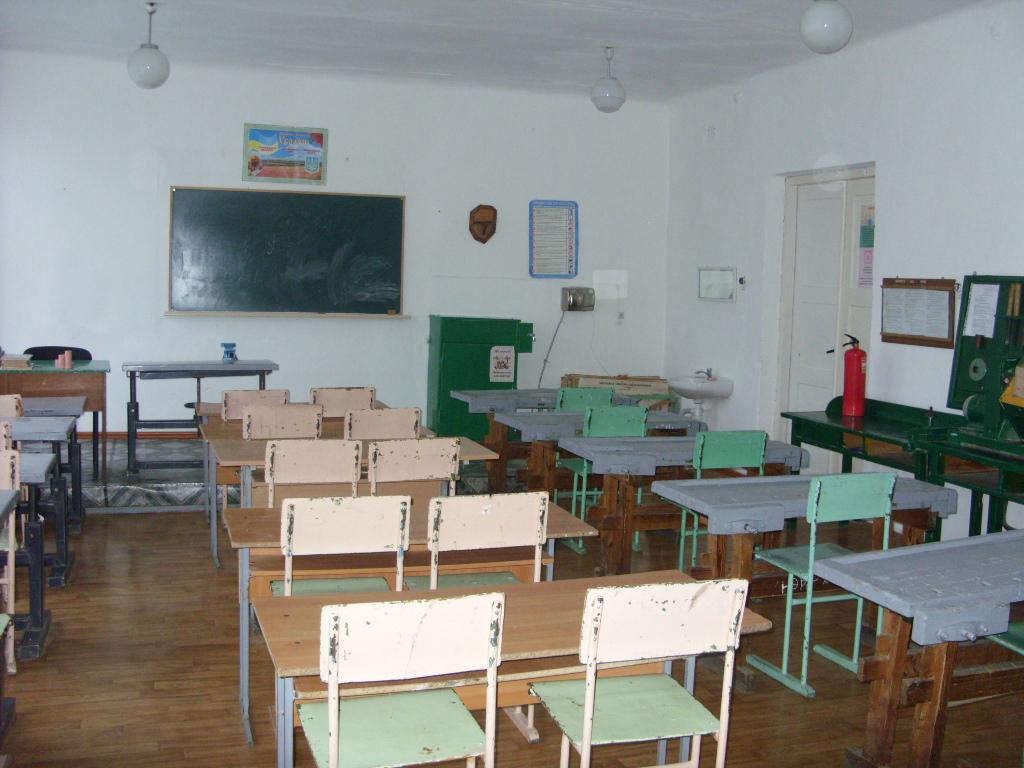 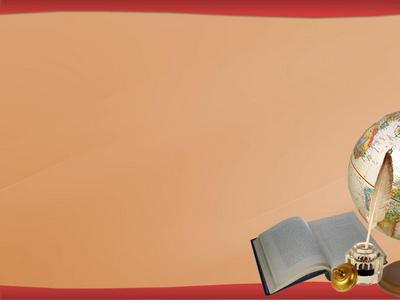 Комбінована майстерня
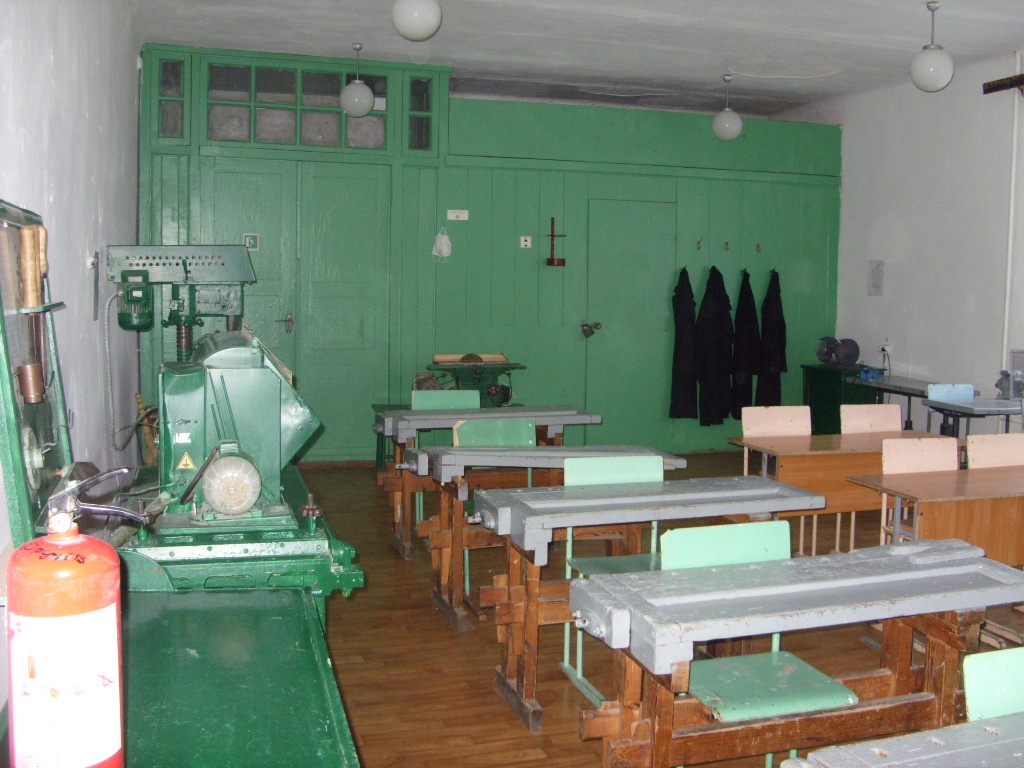 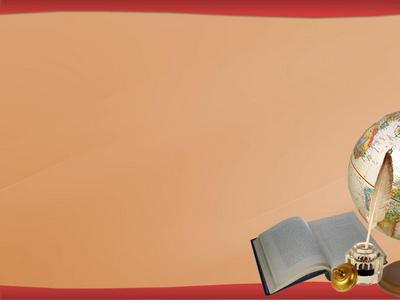 Комбінована майстерня
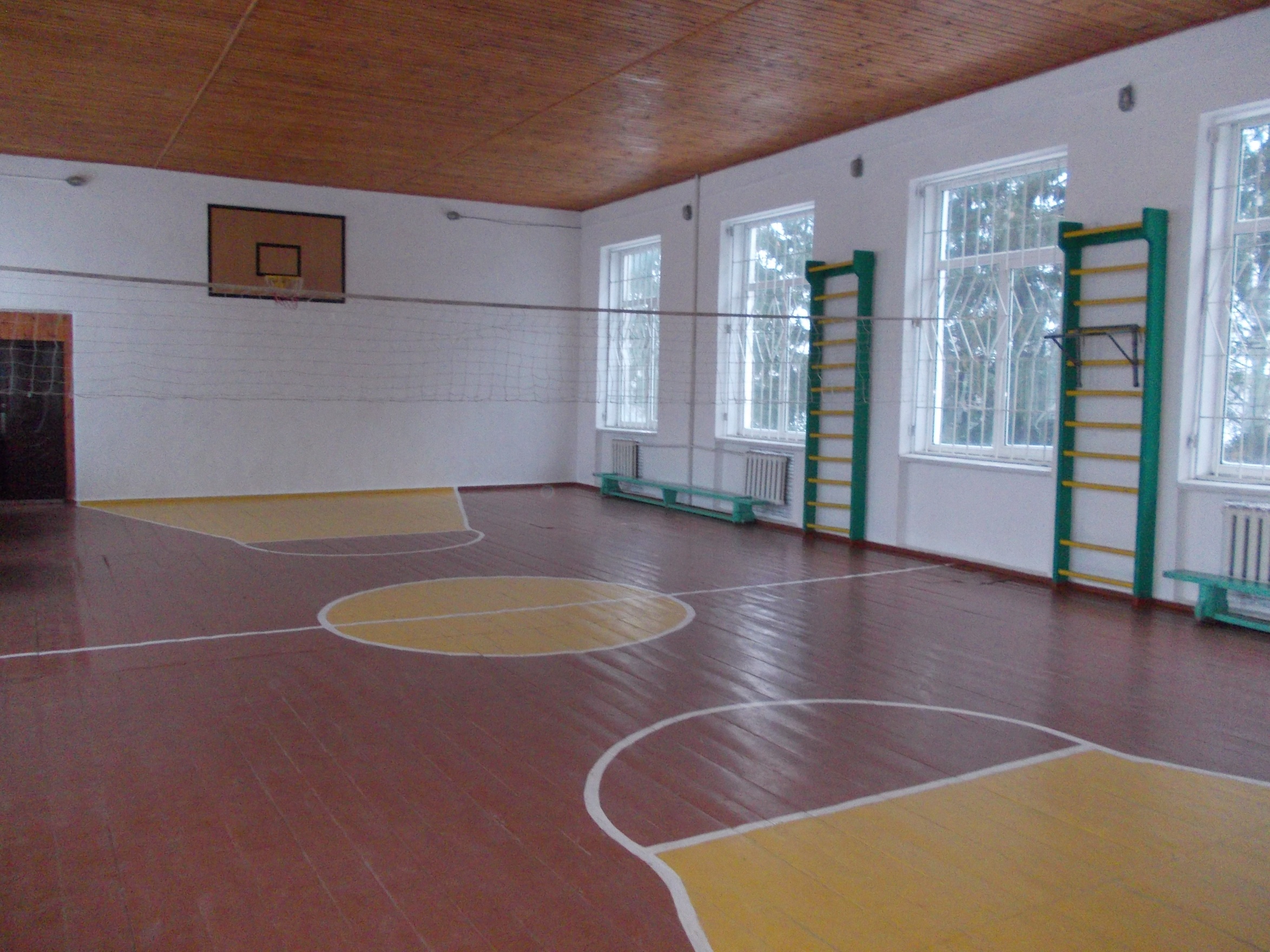 Спортивна зала
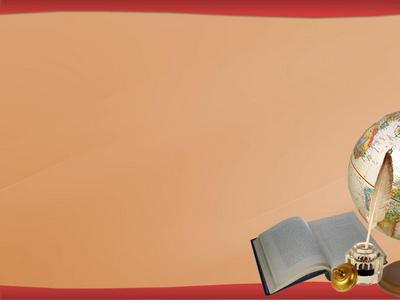 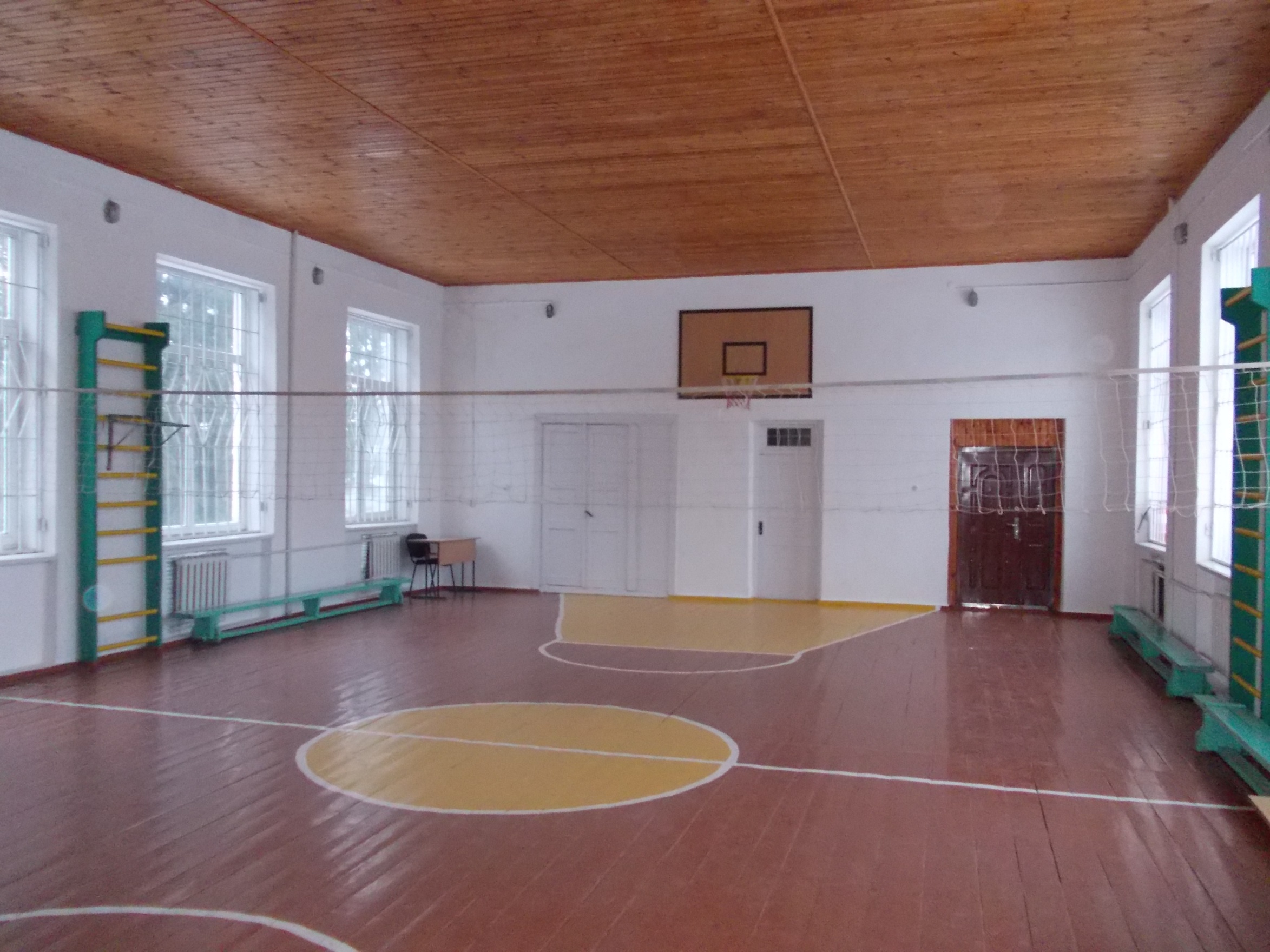 Спортивна зала
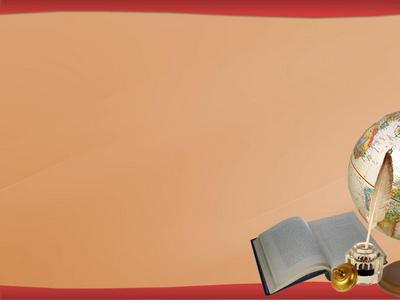 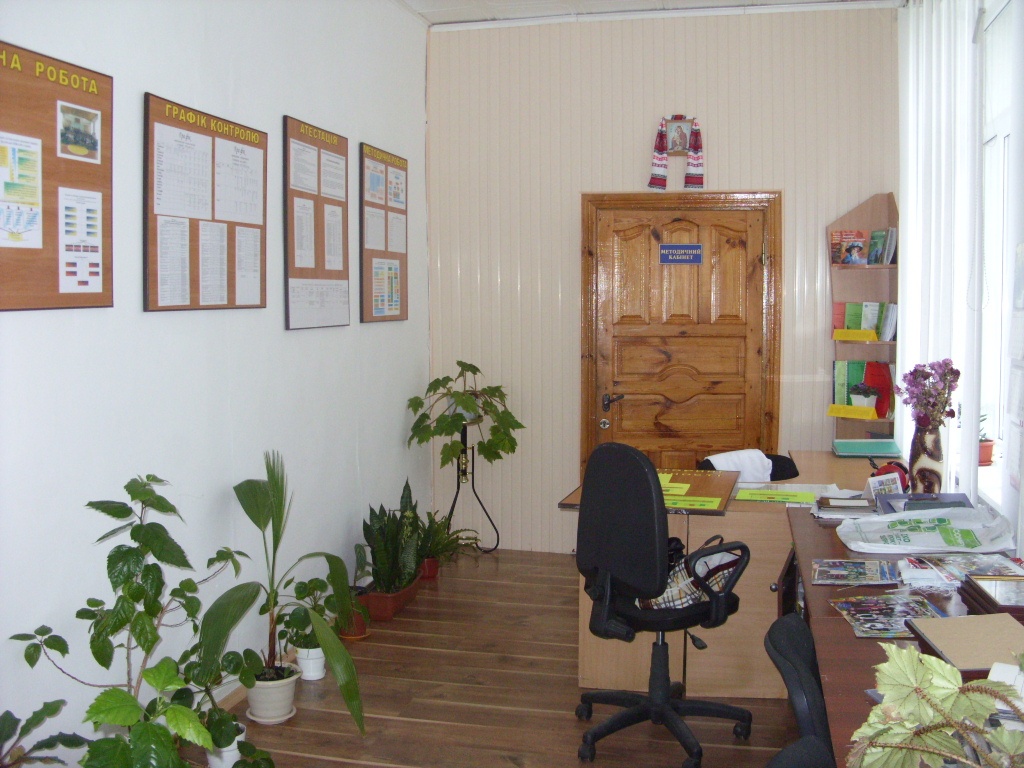 Кабінет заступників директора
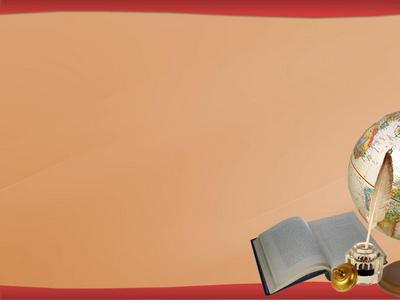 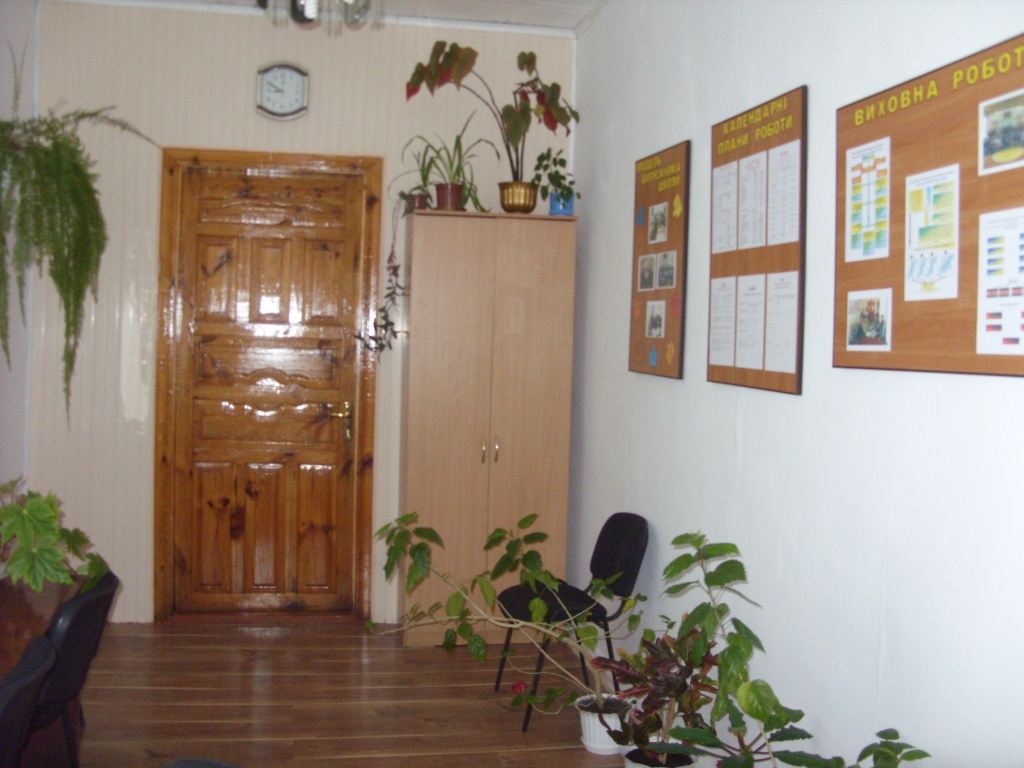 Кабінет заступників директора
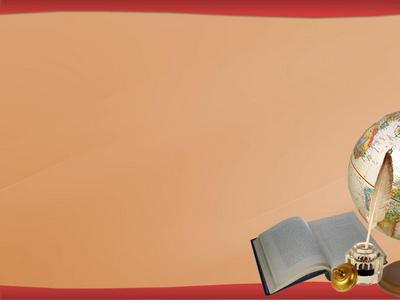 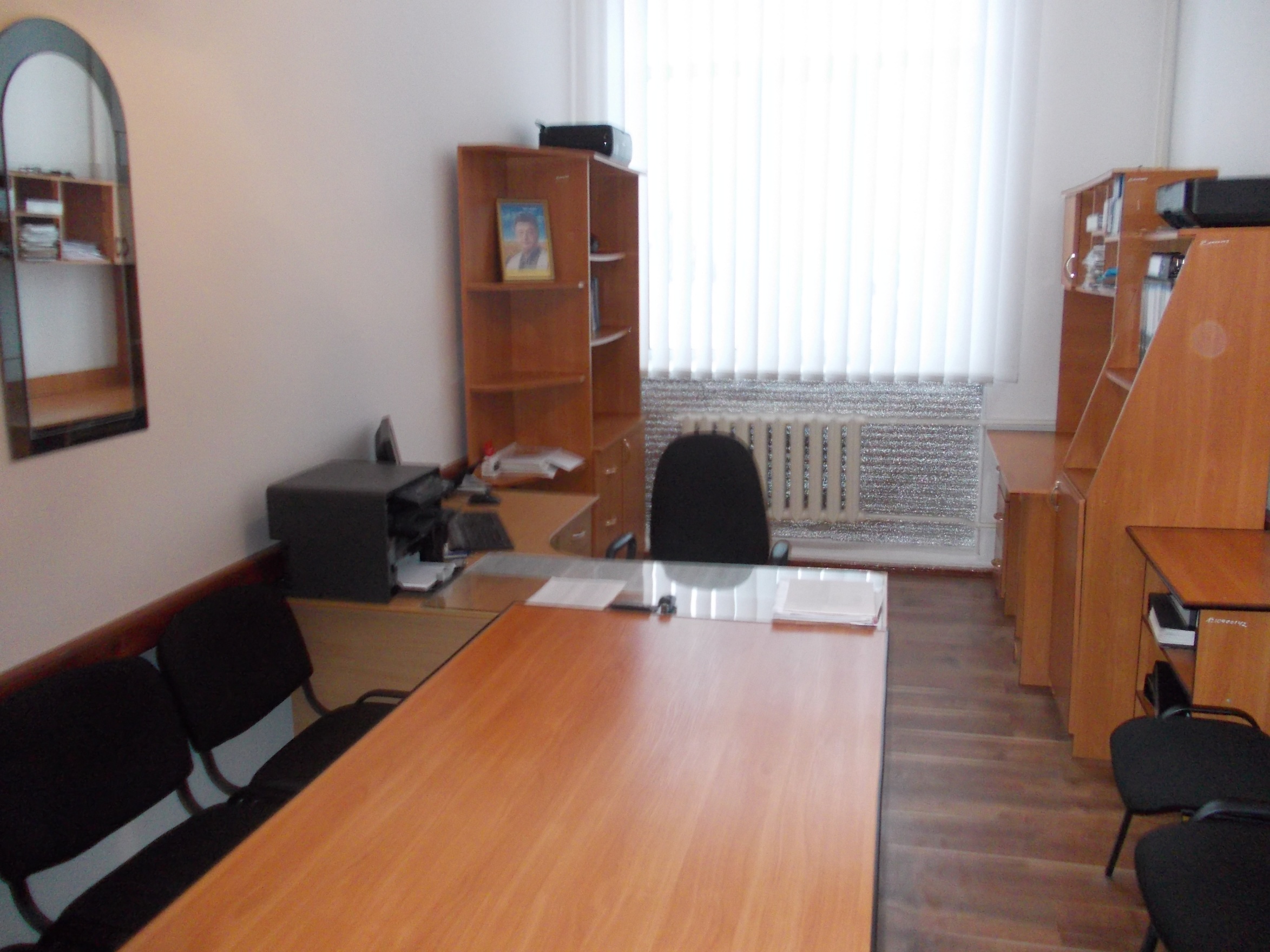 Кабінет  директора
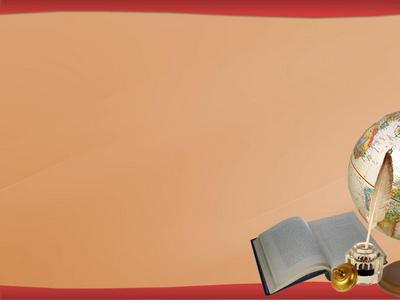 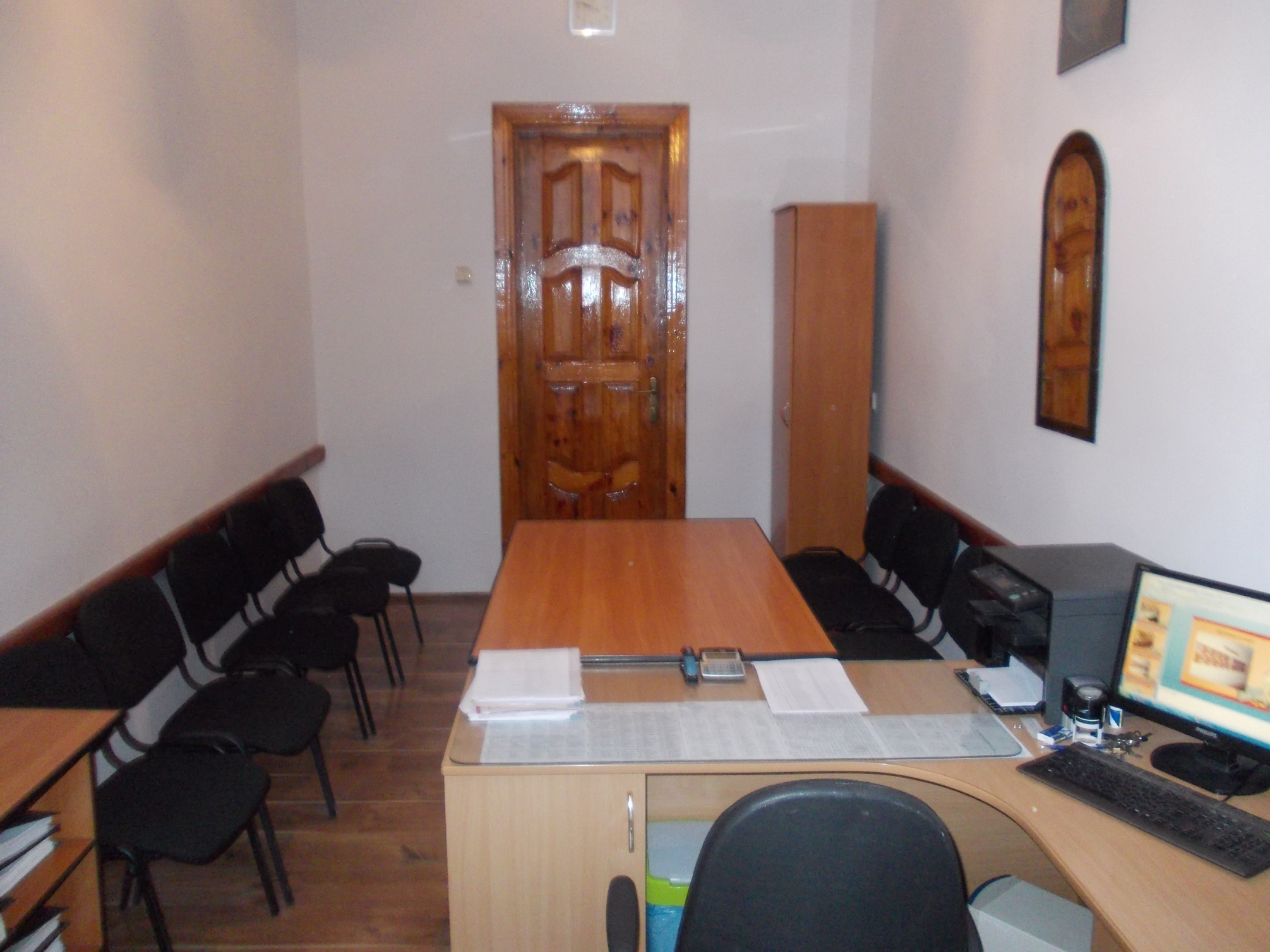 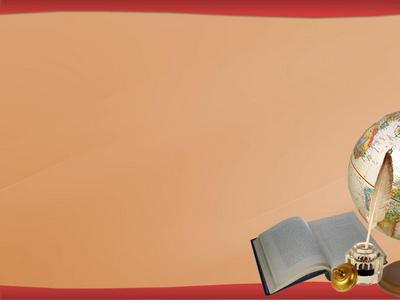 Учительська
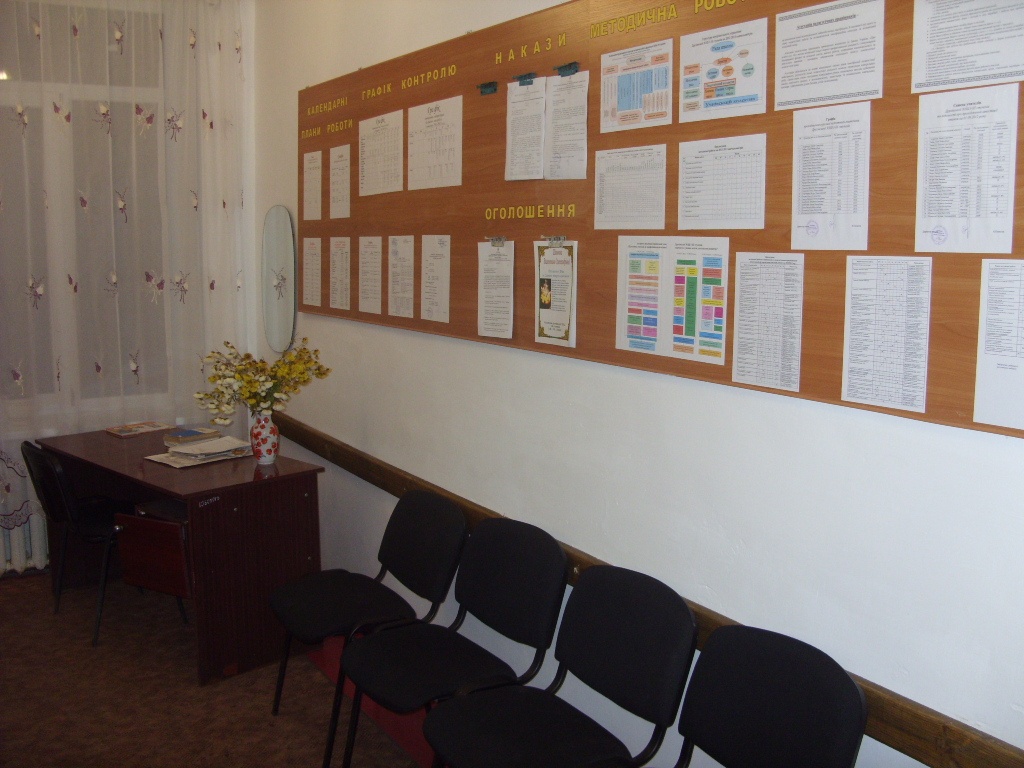 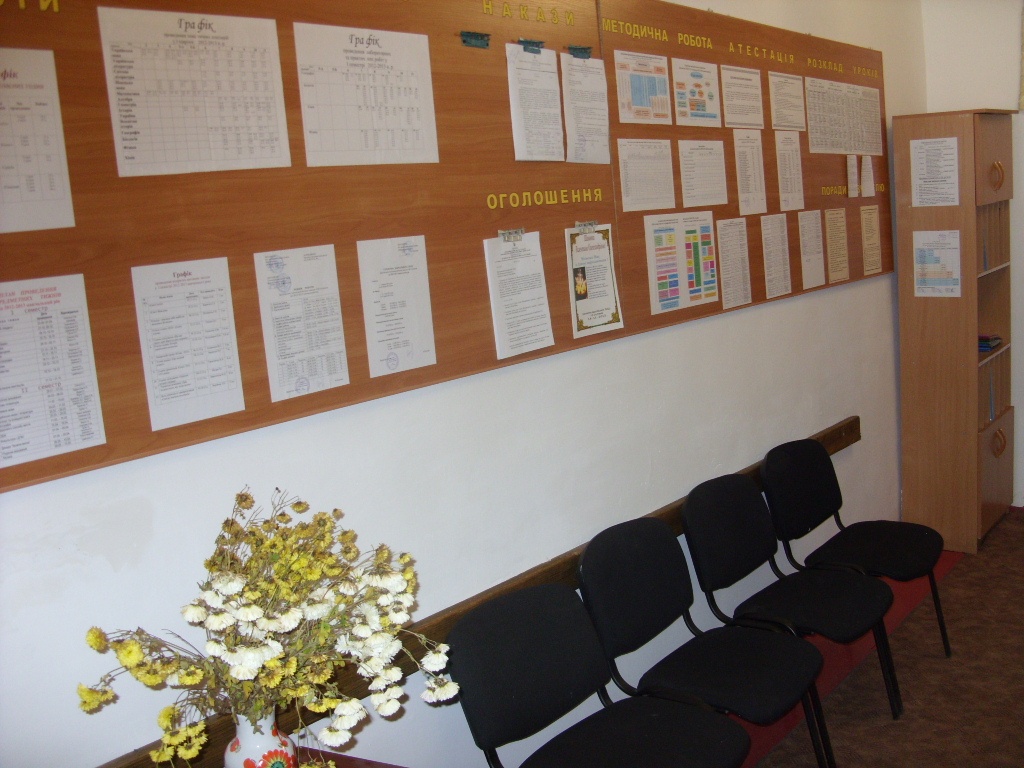 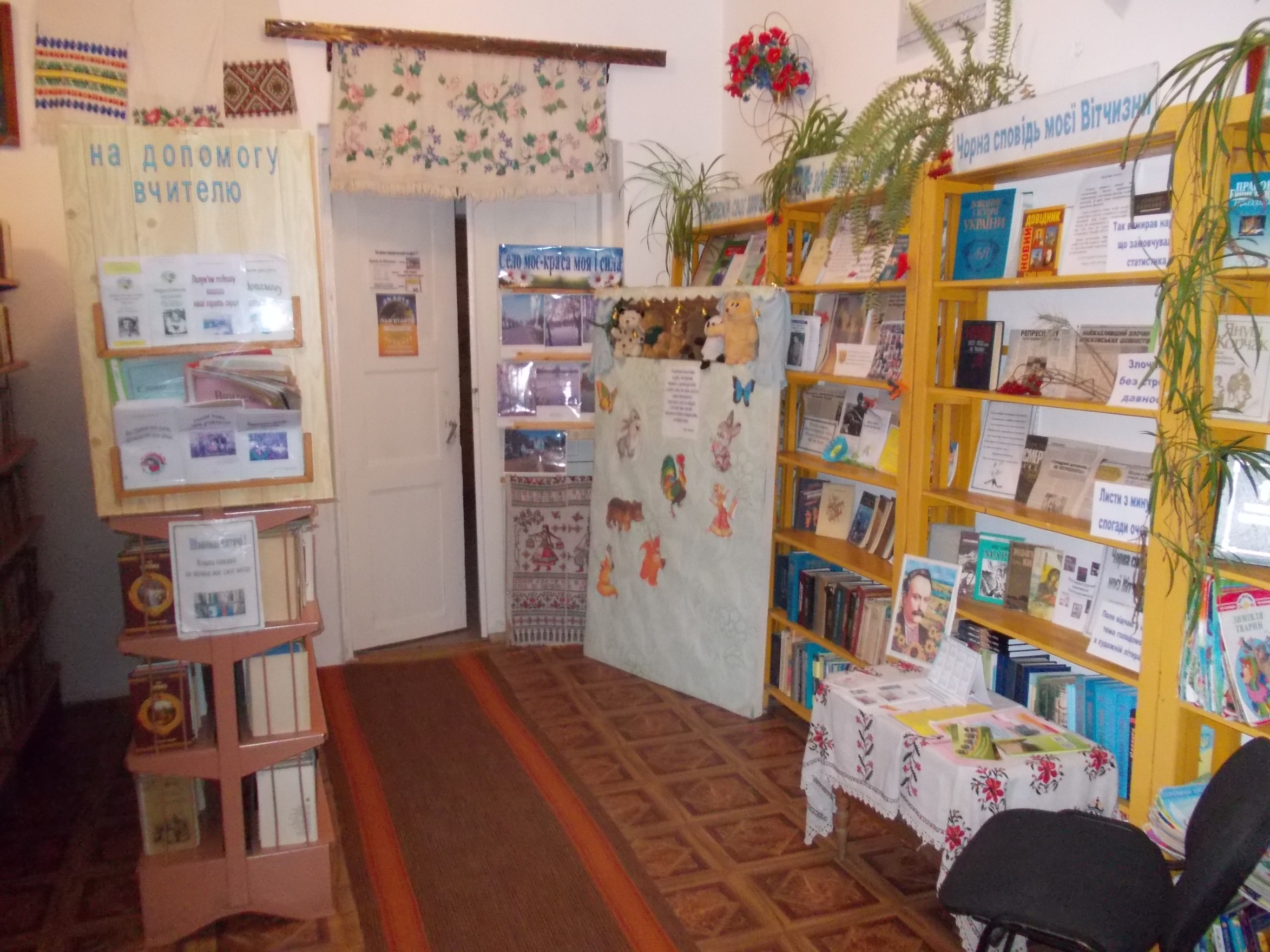 Бібліотека
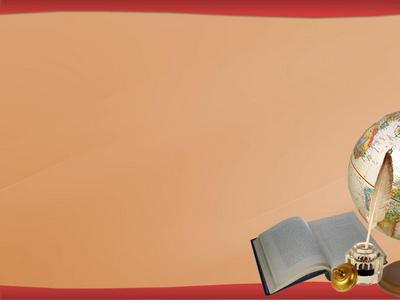 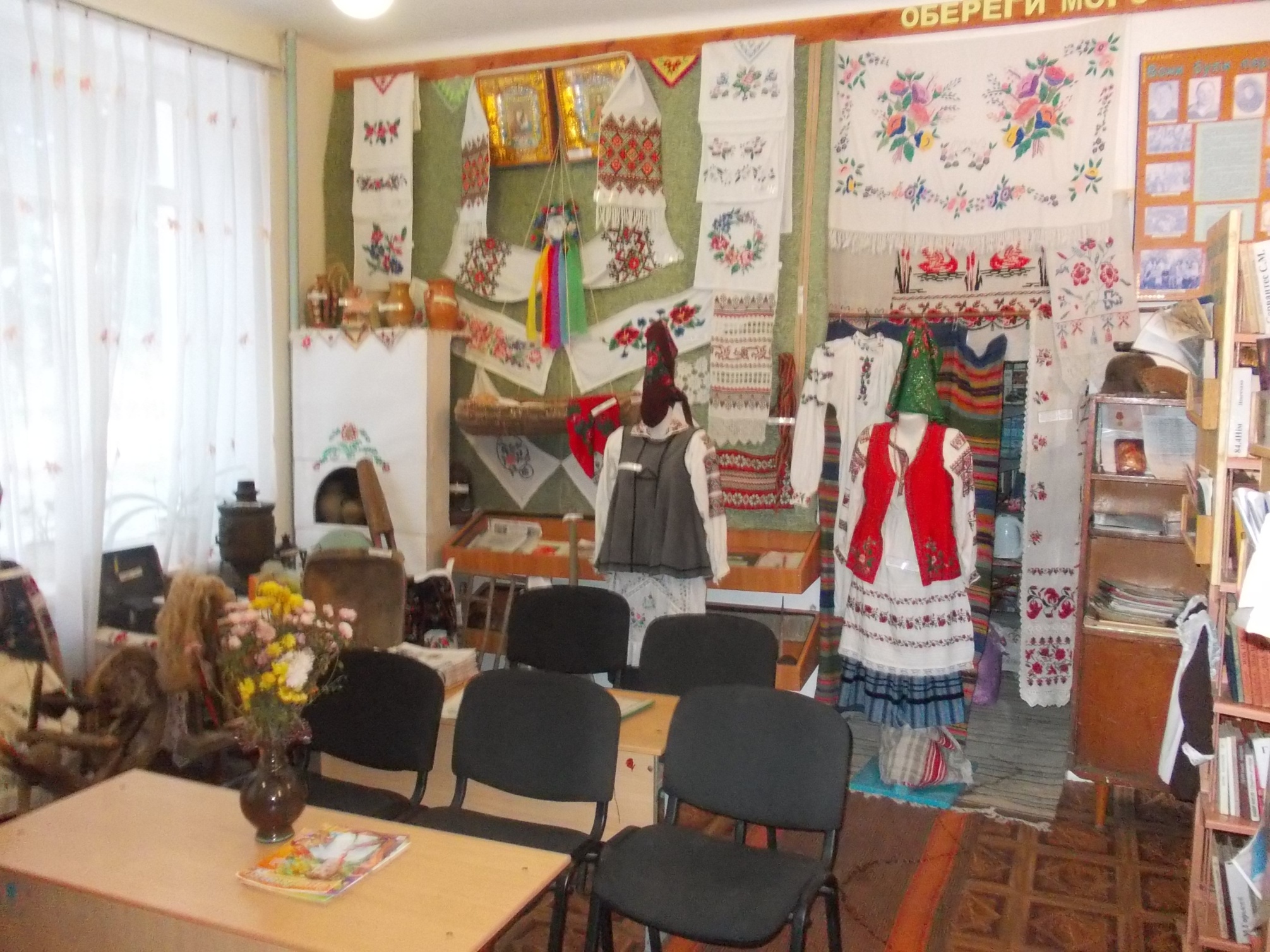 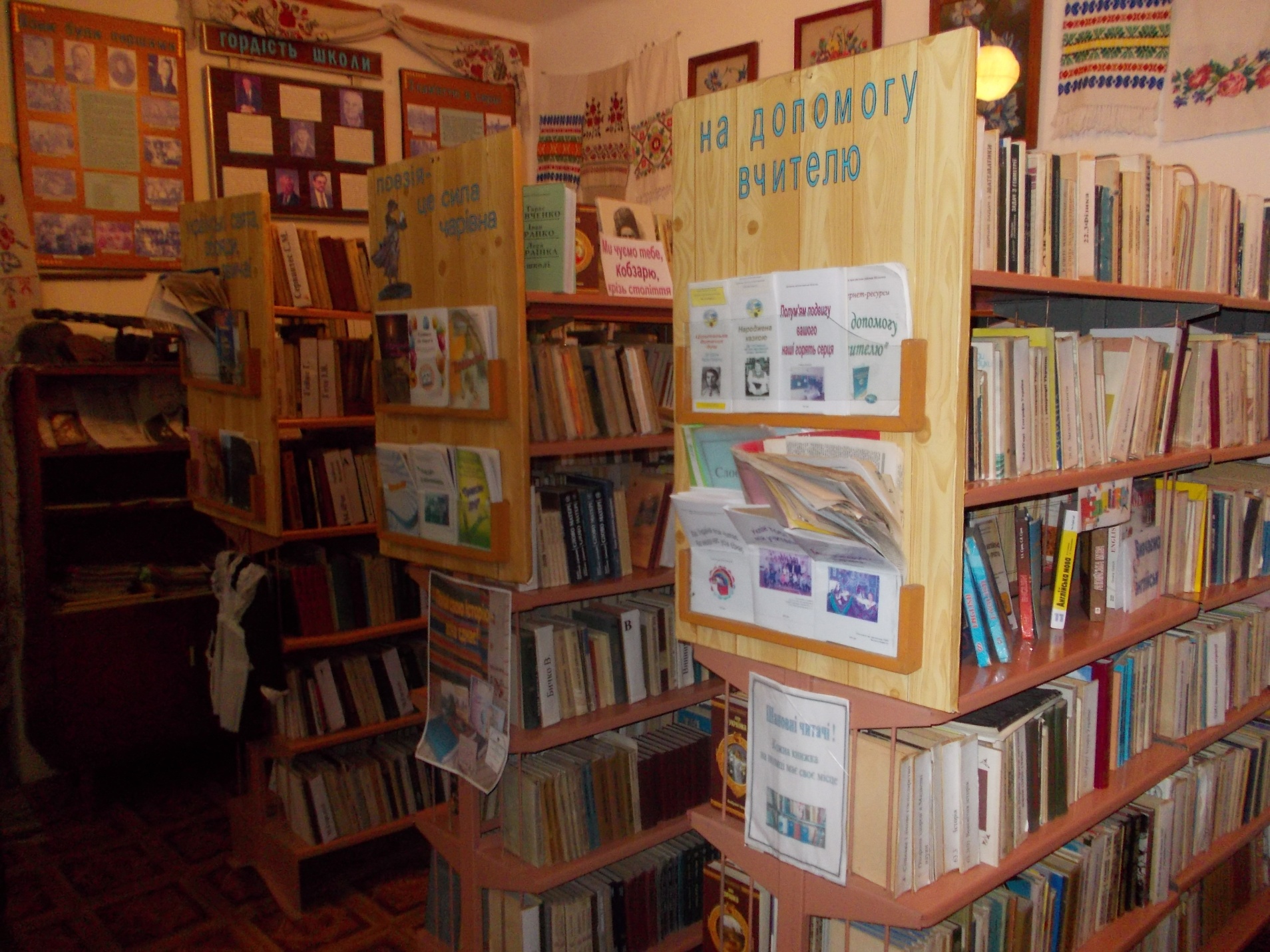 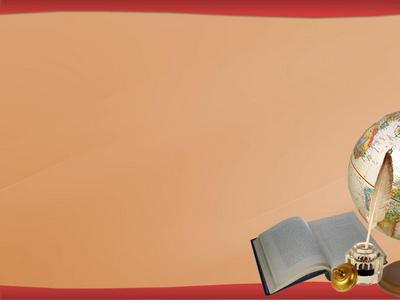 Їдальня
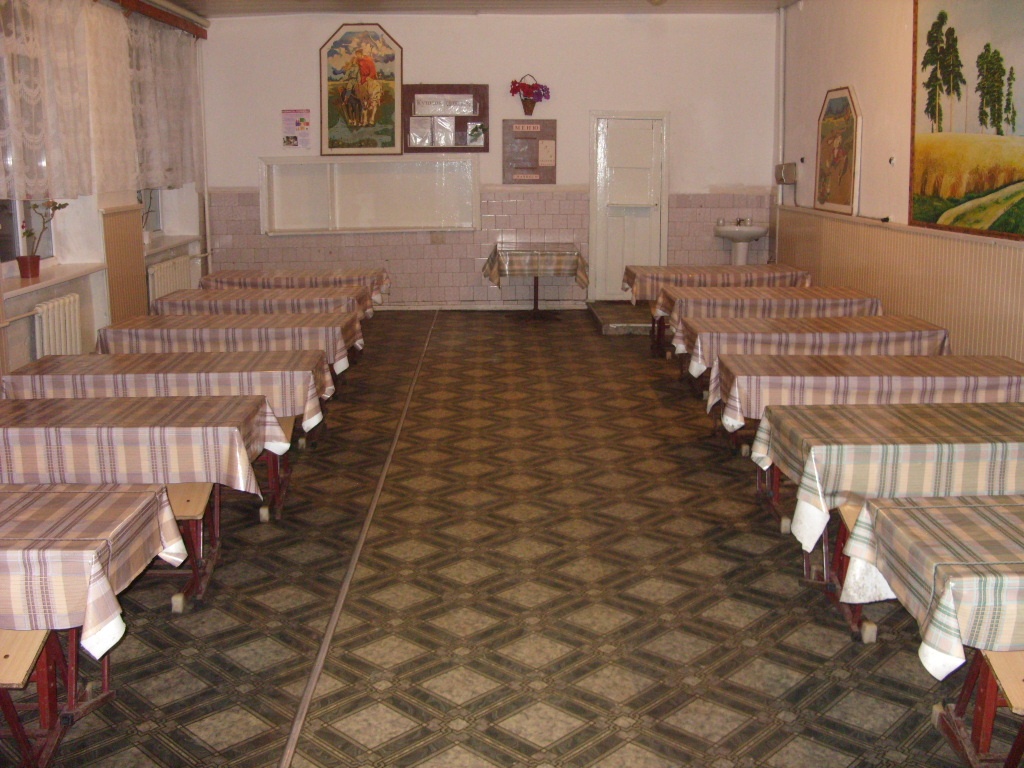 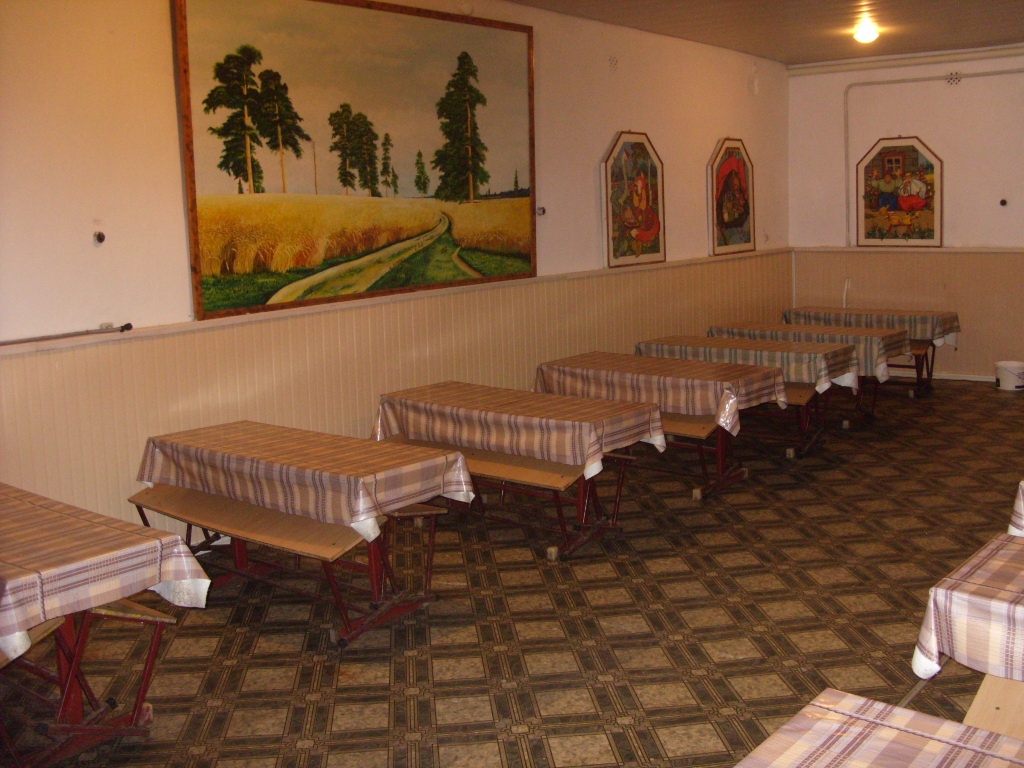 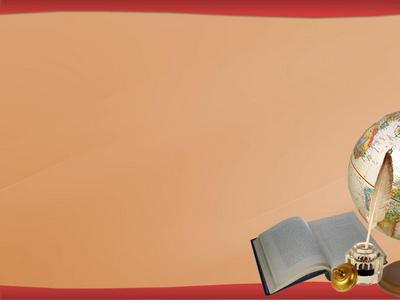 Медичний   кабінет
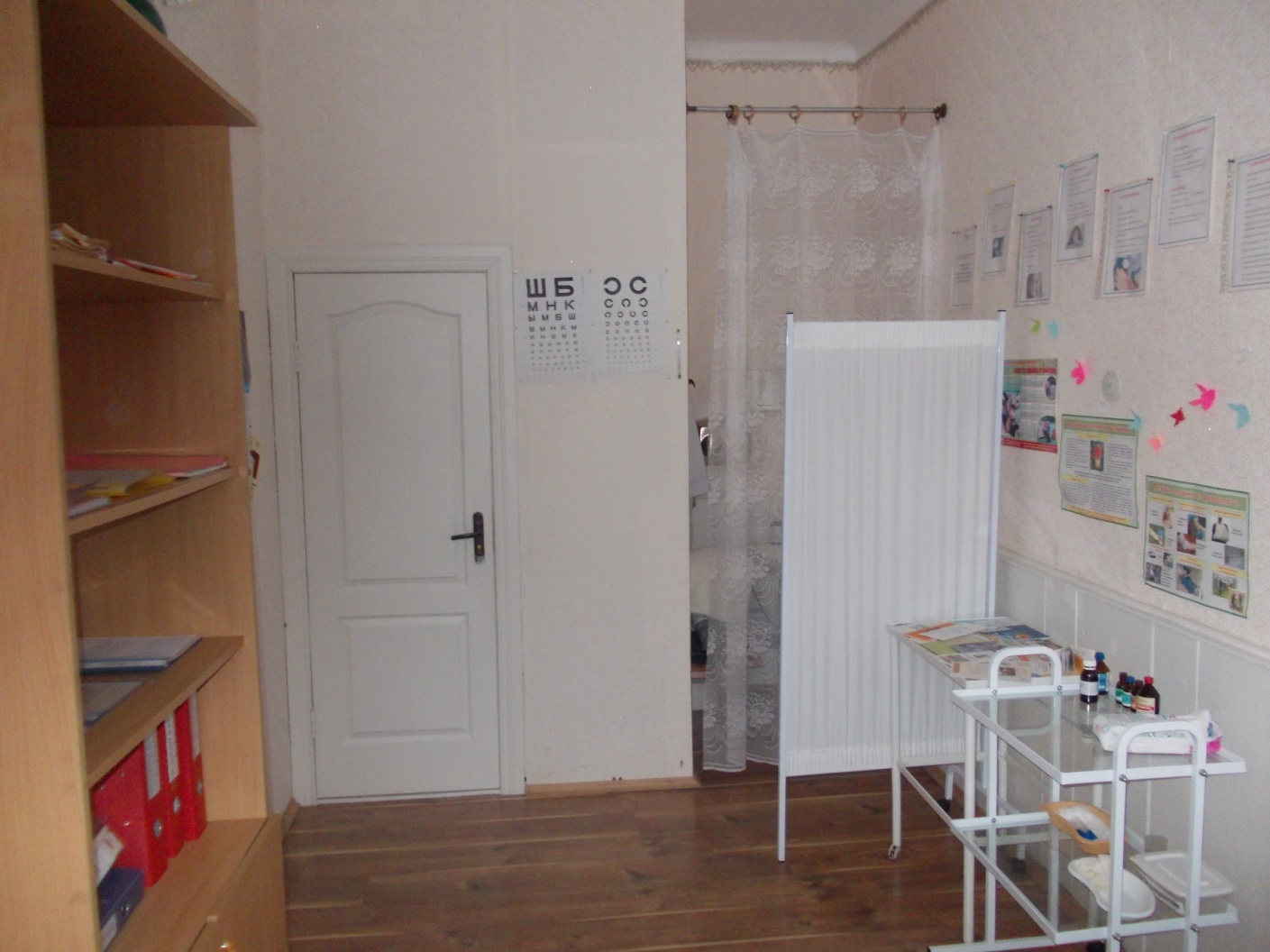 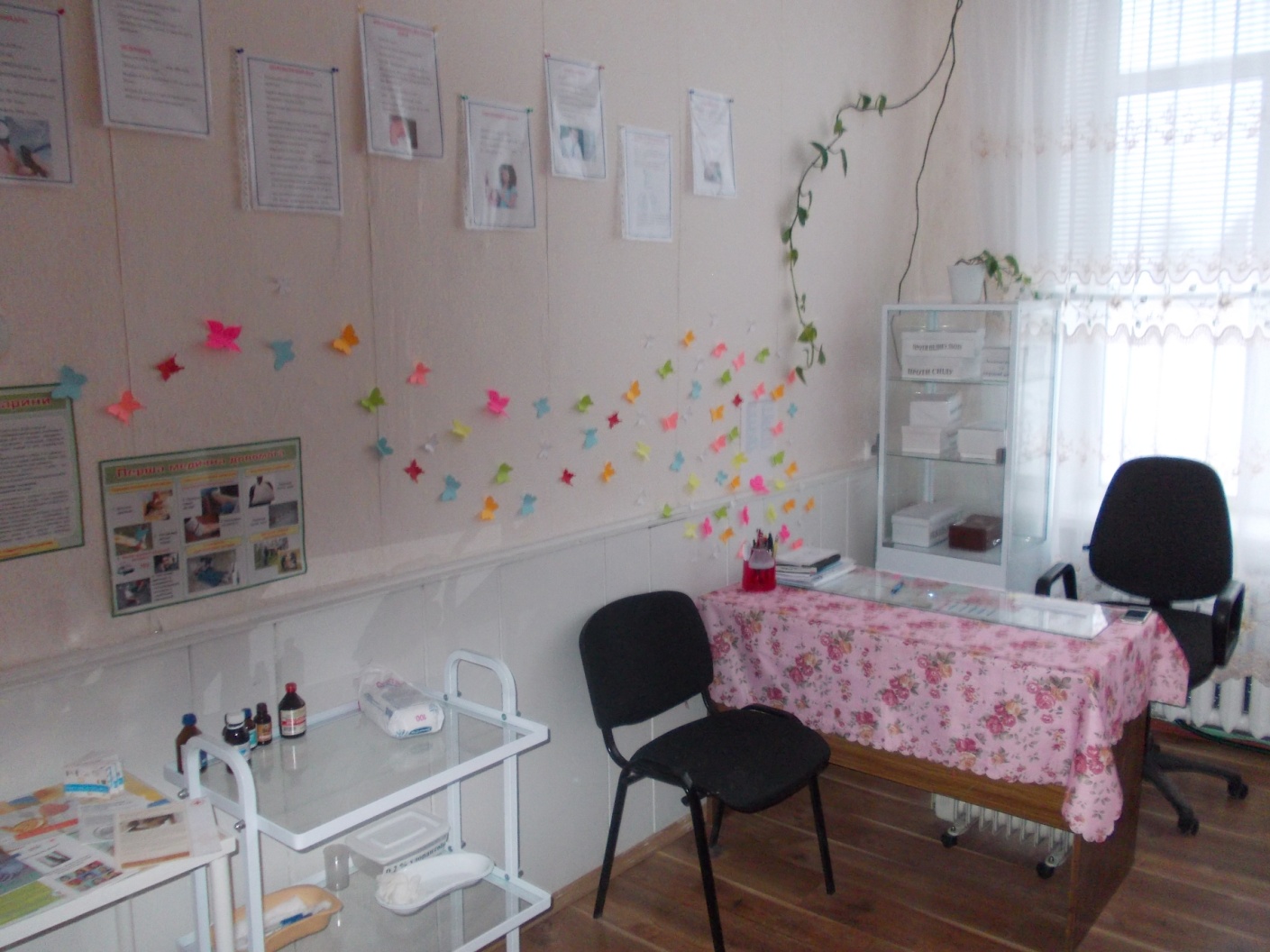 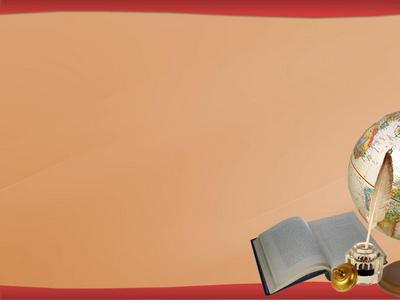 Куточок історії
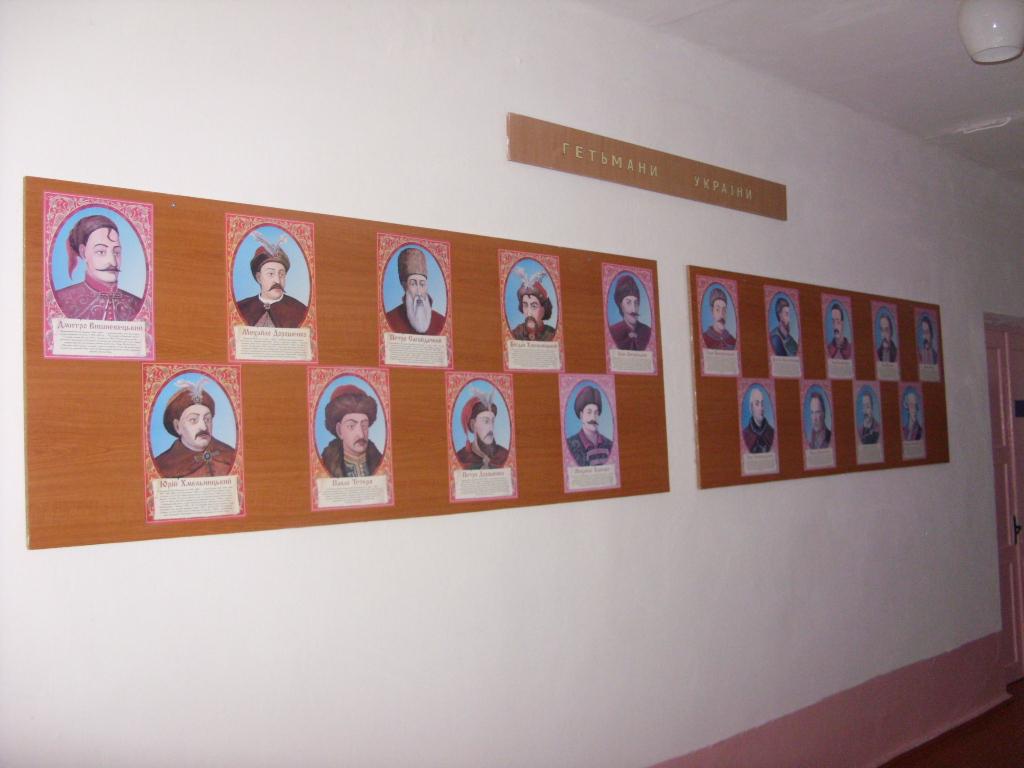 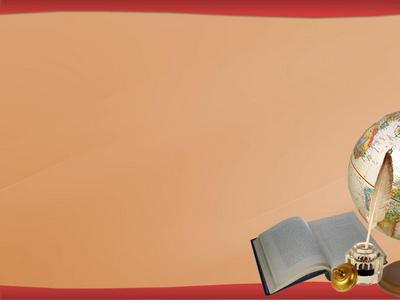 Куточок по національному вихованню
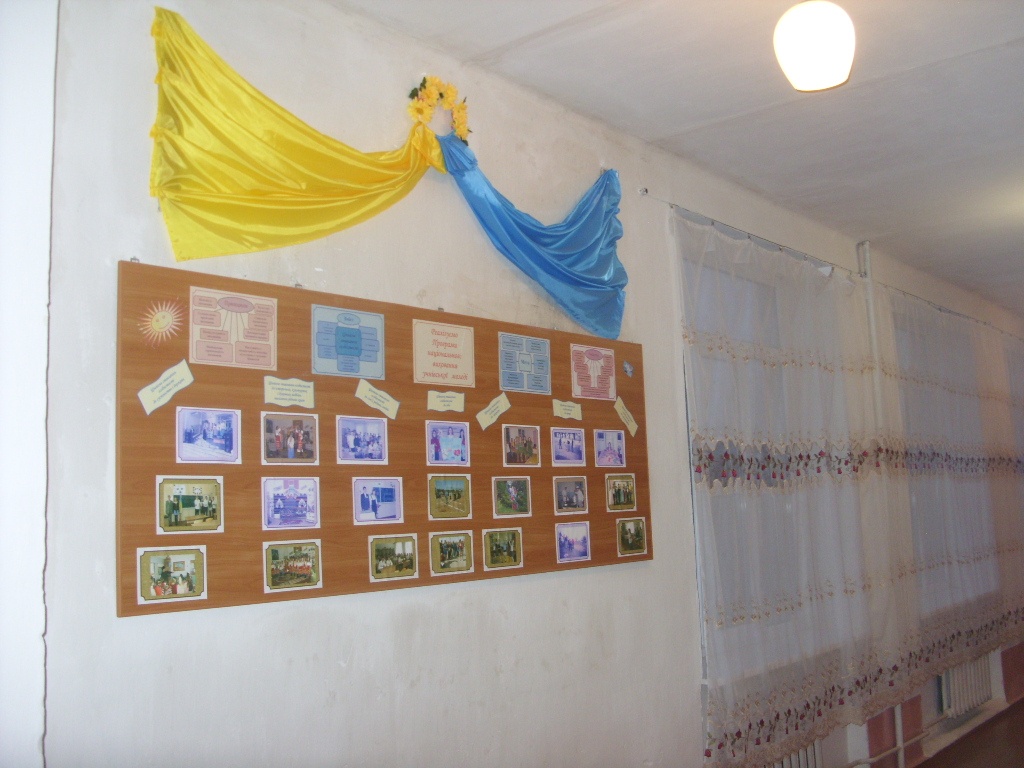 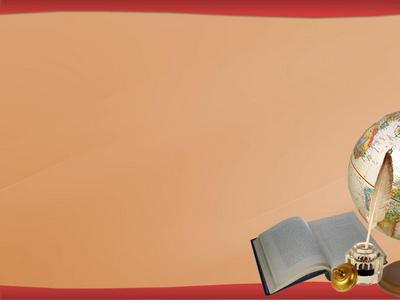 Куточок захисту Вітчизни
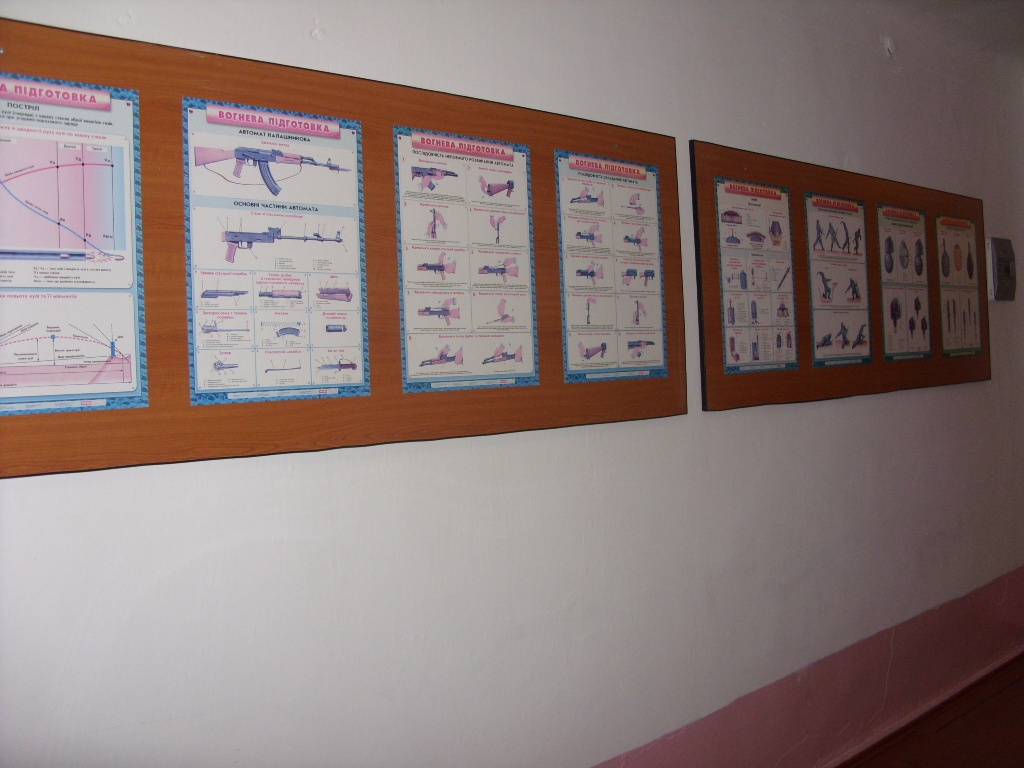 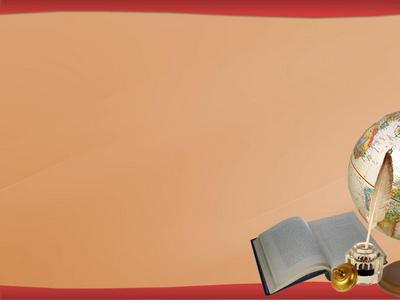 Кімната педагога-організатора та психолога
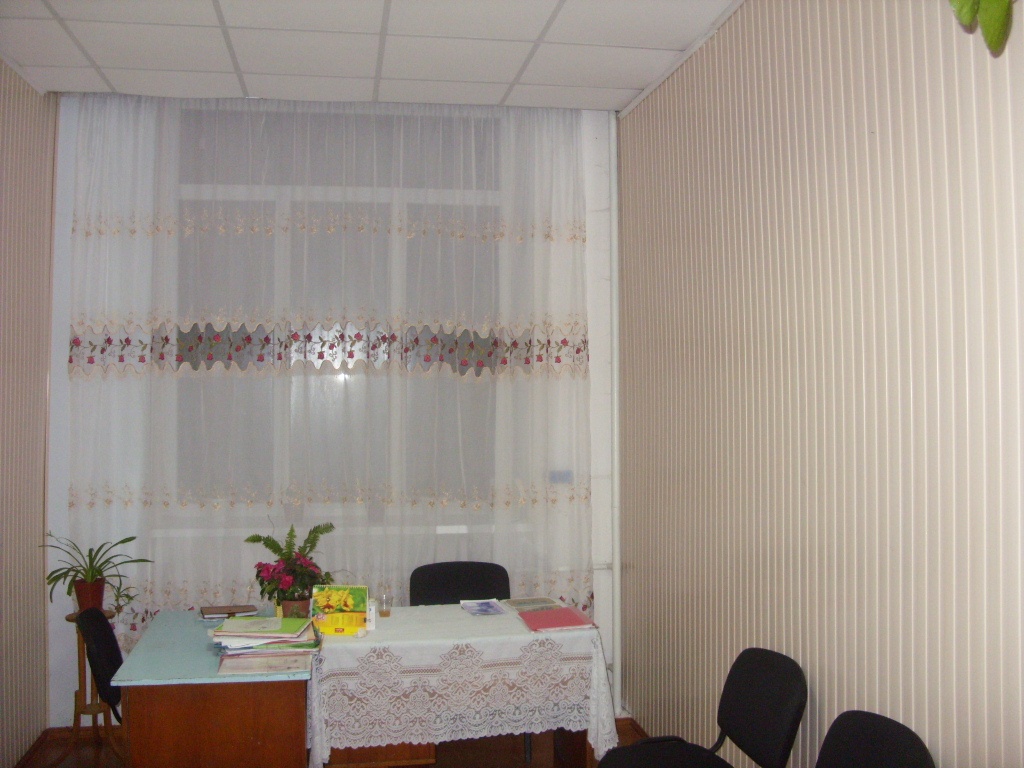 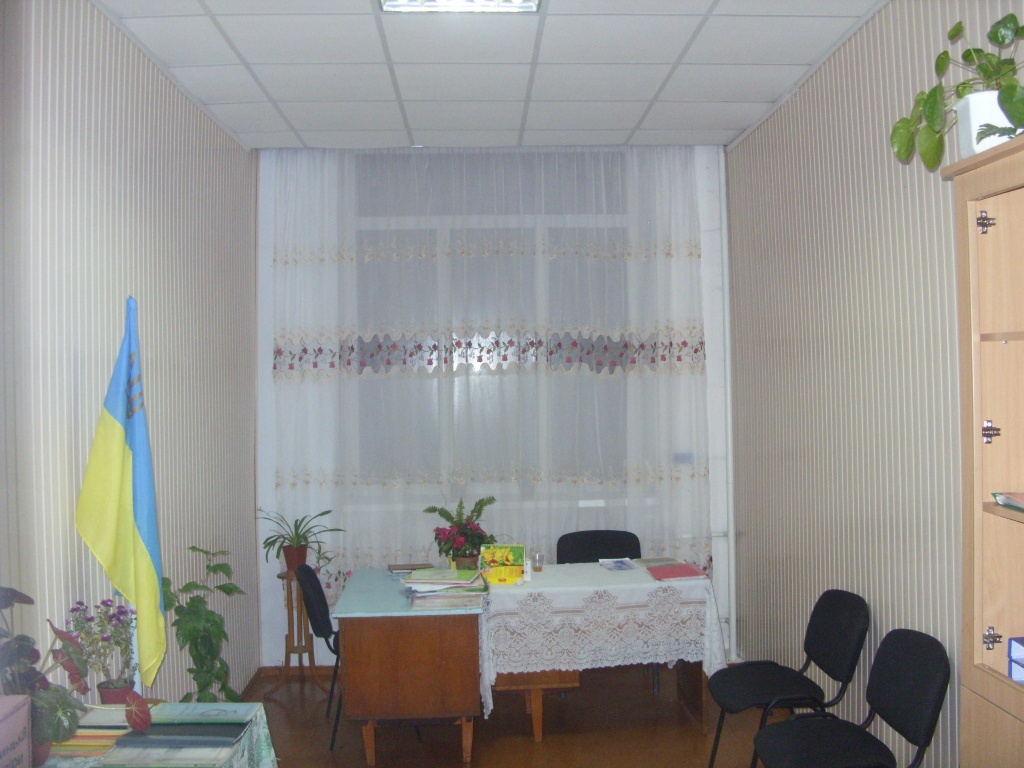 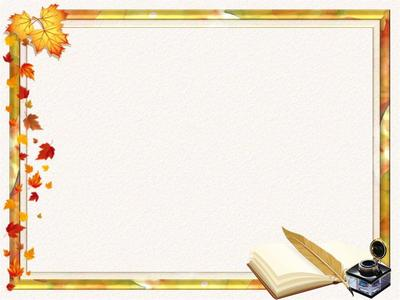 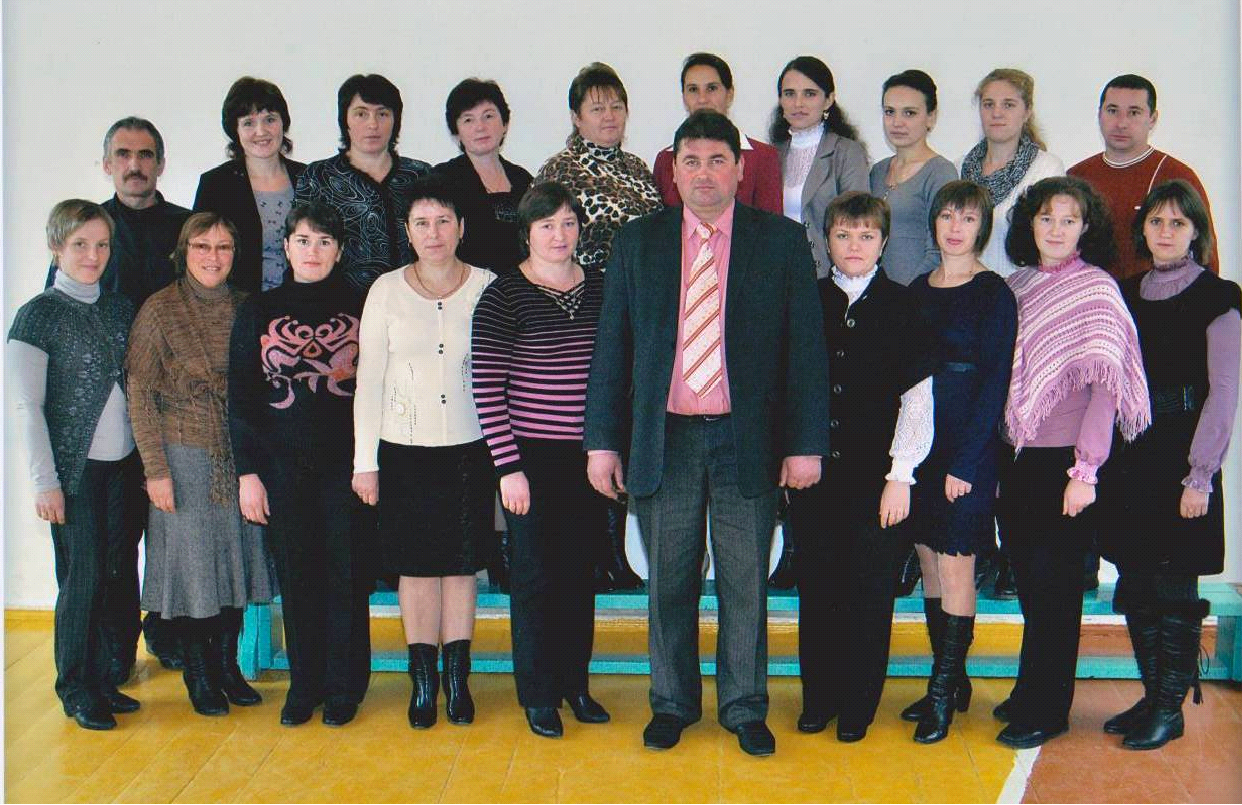